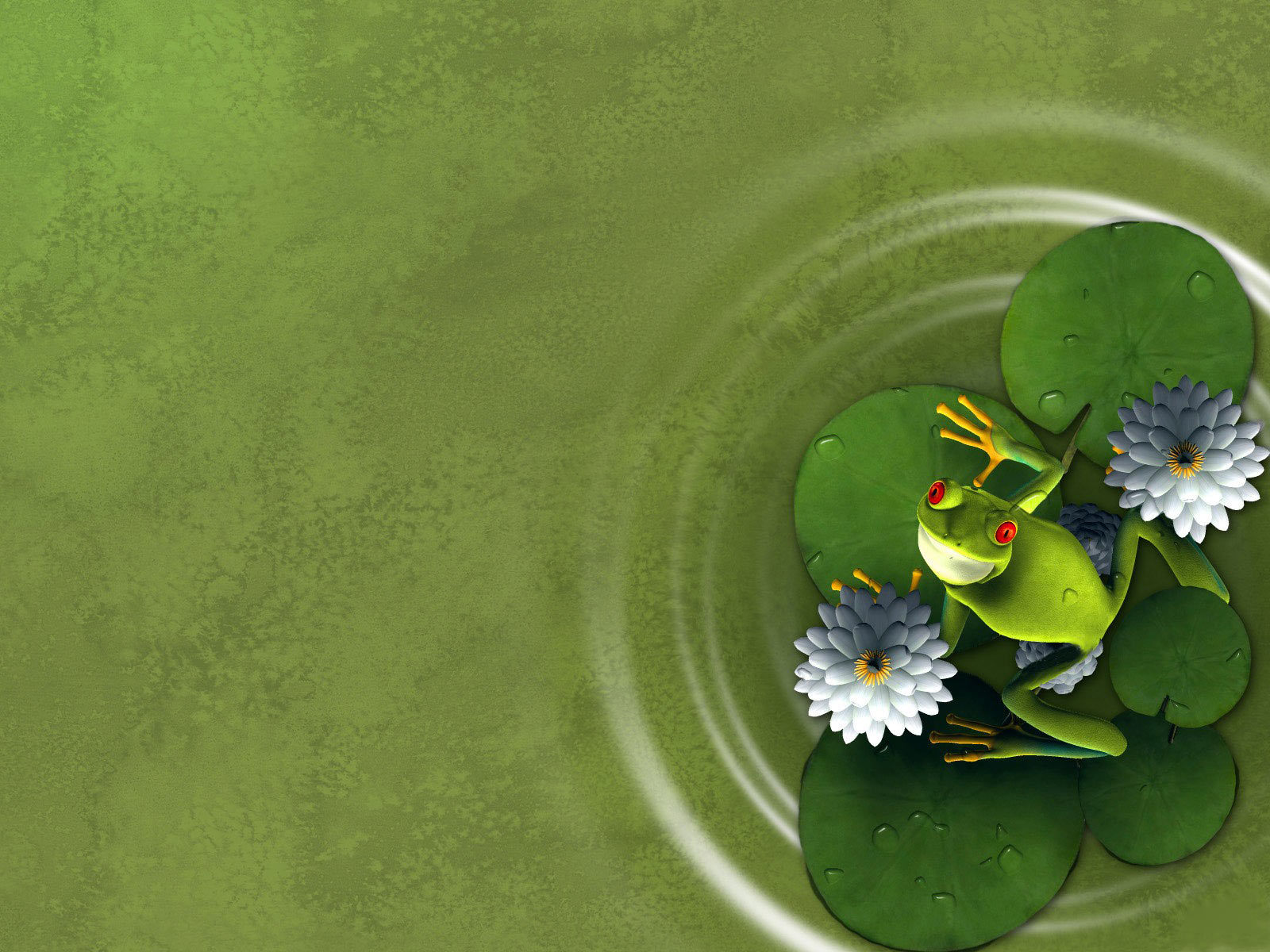 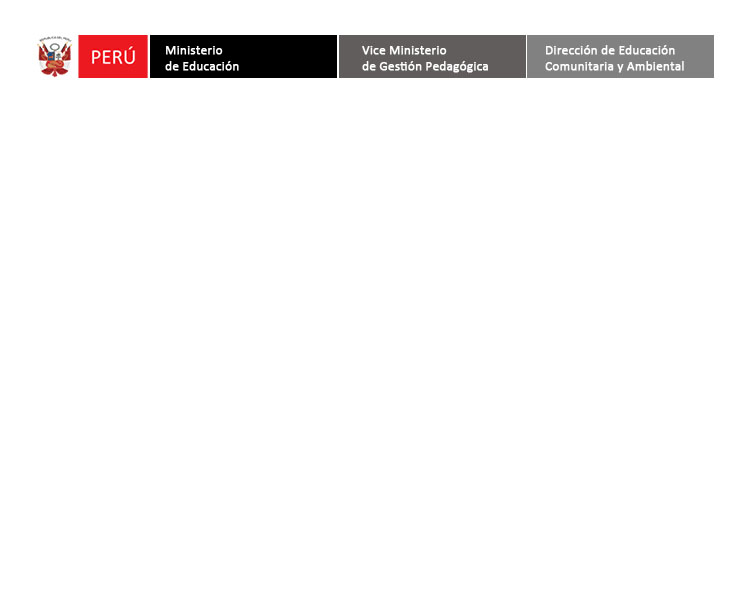 "Año de la Inversión para el Desarrollo Rural y la Seguridad Alimentaria""Decenio de las Personas con Discapacidad en el Perú 2007 - 2016"
EL PROYECTO DE EDUCACIÓN AMBIENTAL INTEGRADO (PEAI) EN EL PLAN ANUAL DE TRABAJO
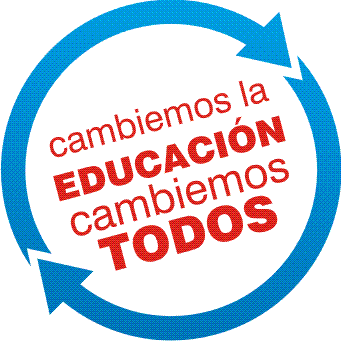 Lima, Marzo 2014
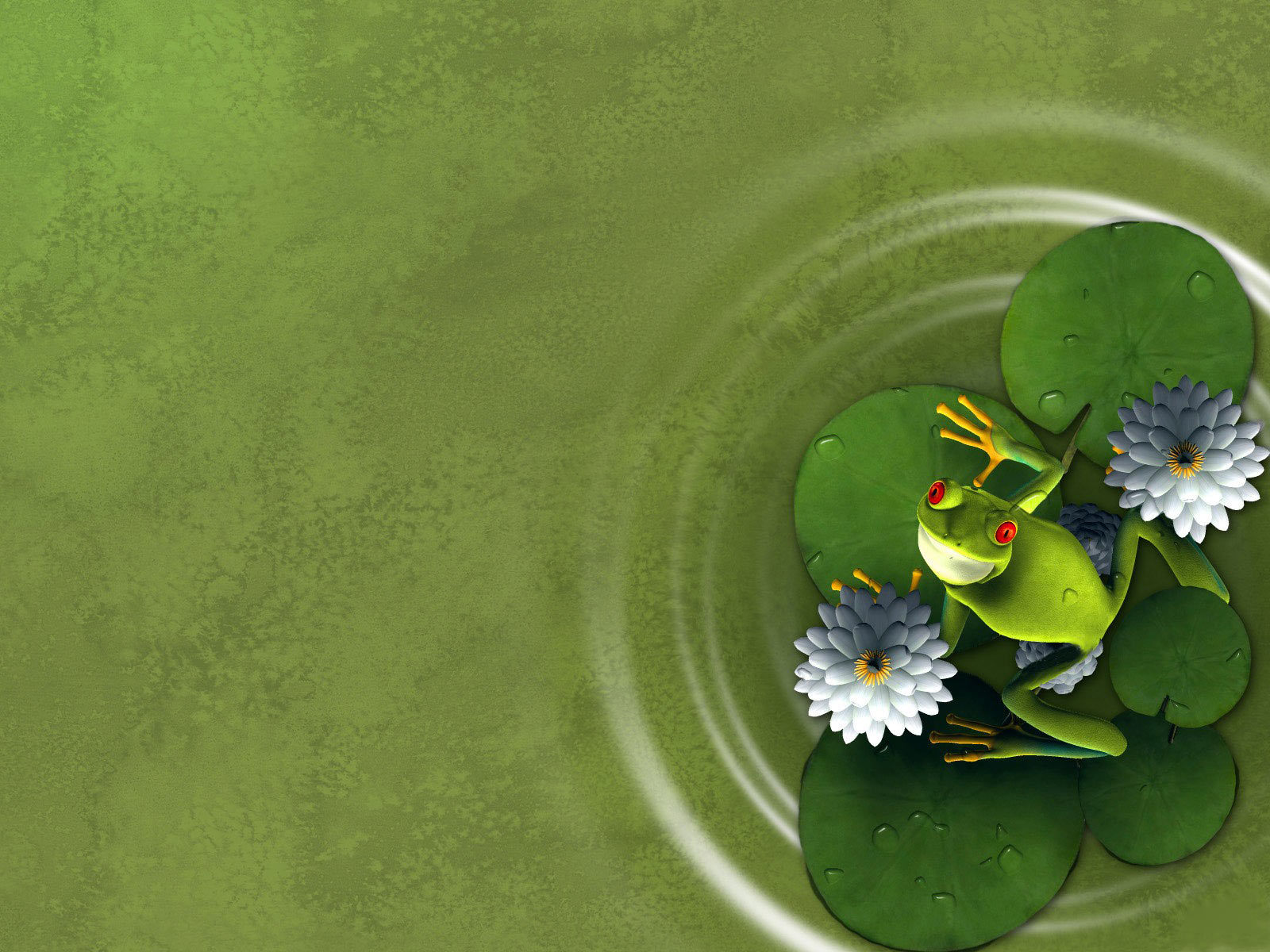 ¿El QUÉ...?
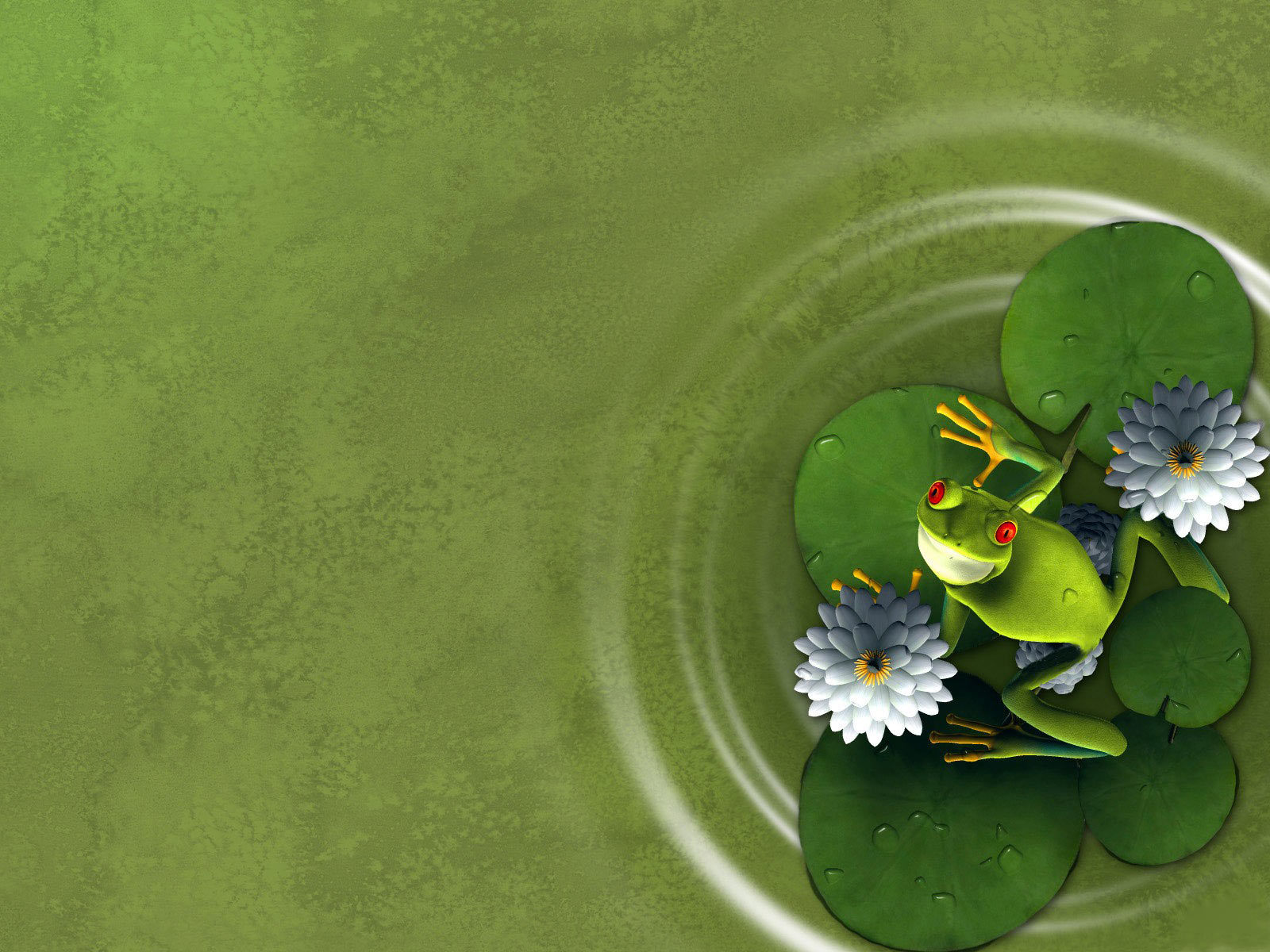 ¿QUÉ ENTENDEMOS POR PEAI?
“El Proyecto de Educación Ambiental Integrado (PEAI) es un instrumento de gestión pedagógica e institucional que permite a los miembros de una institución educativa abordar y contribuir de manera integral a la solución de los principales problemas y demandas ambientales identificados en el diagnostico ambiental de la Institución Educativa.
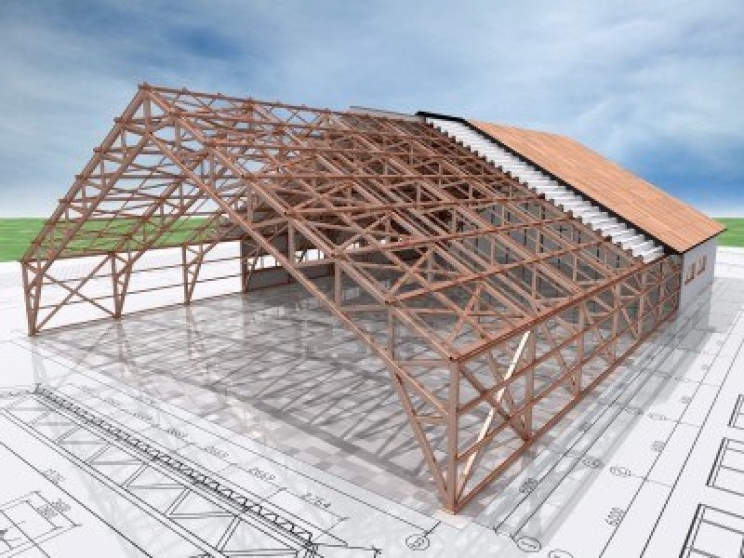 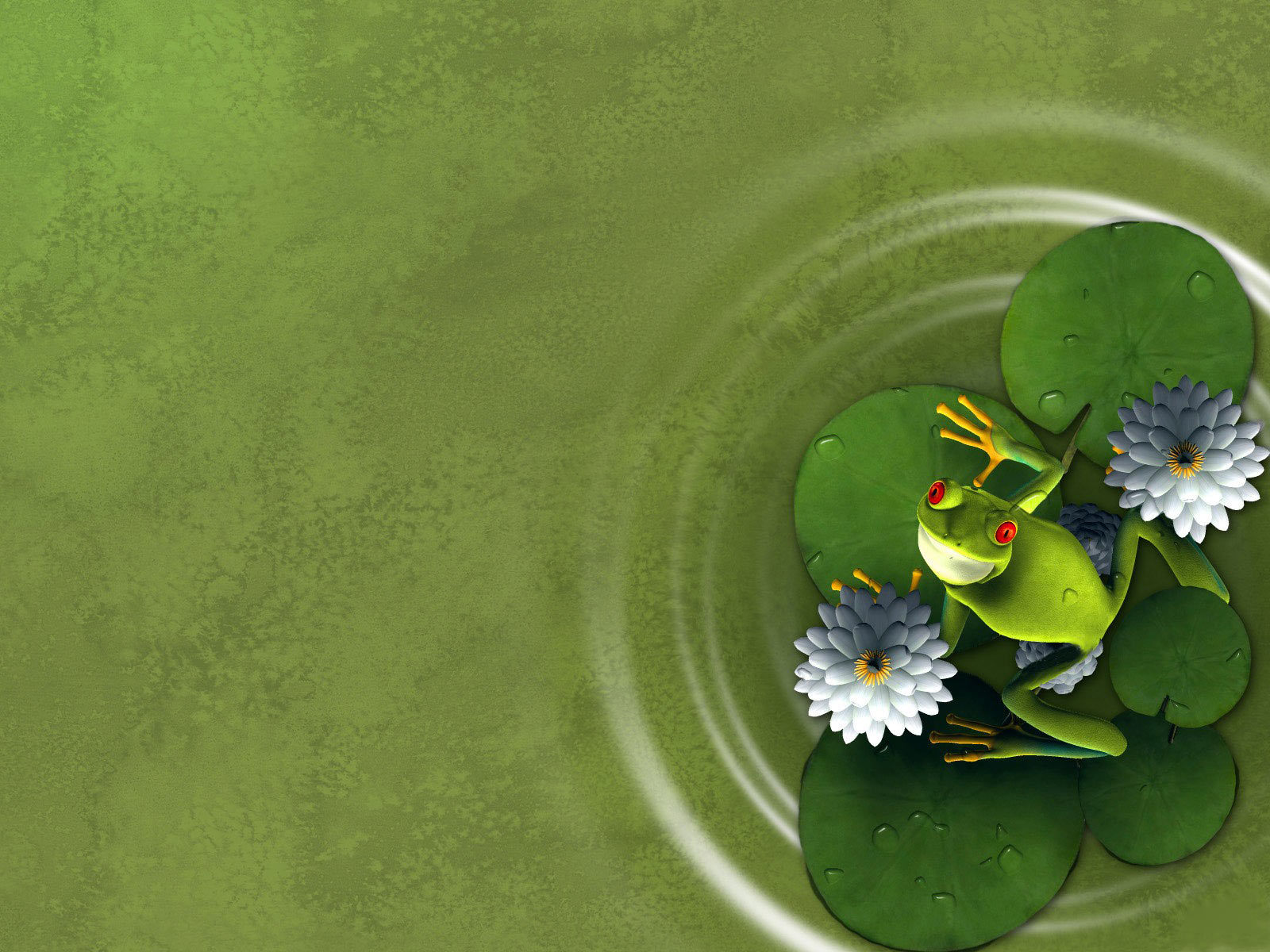 CARACTERÍSTICA DEL PEAI
Son proyectos que se originan en el aula y/o  en la Institución Educativa, se caracterizan por que:
Parten de un diagnóstico de problemas, demandas y fortalezas ambientales.
Exploran y proponen alternativas de solución a problemas ambientales.
Reconocen potencialidades ambientales locales, regionales y/o nacionales.
Permite generar espacios comunes de convivencia, participación y reflexión, para desarrollar criterios de ayuda mutua, solidaridad, tolerancia y otros.
Para su desarrollo requiere de consensos y autonomía.
Se articula con el PAT e inserta aprendizajes en el PCI.
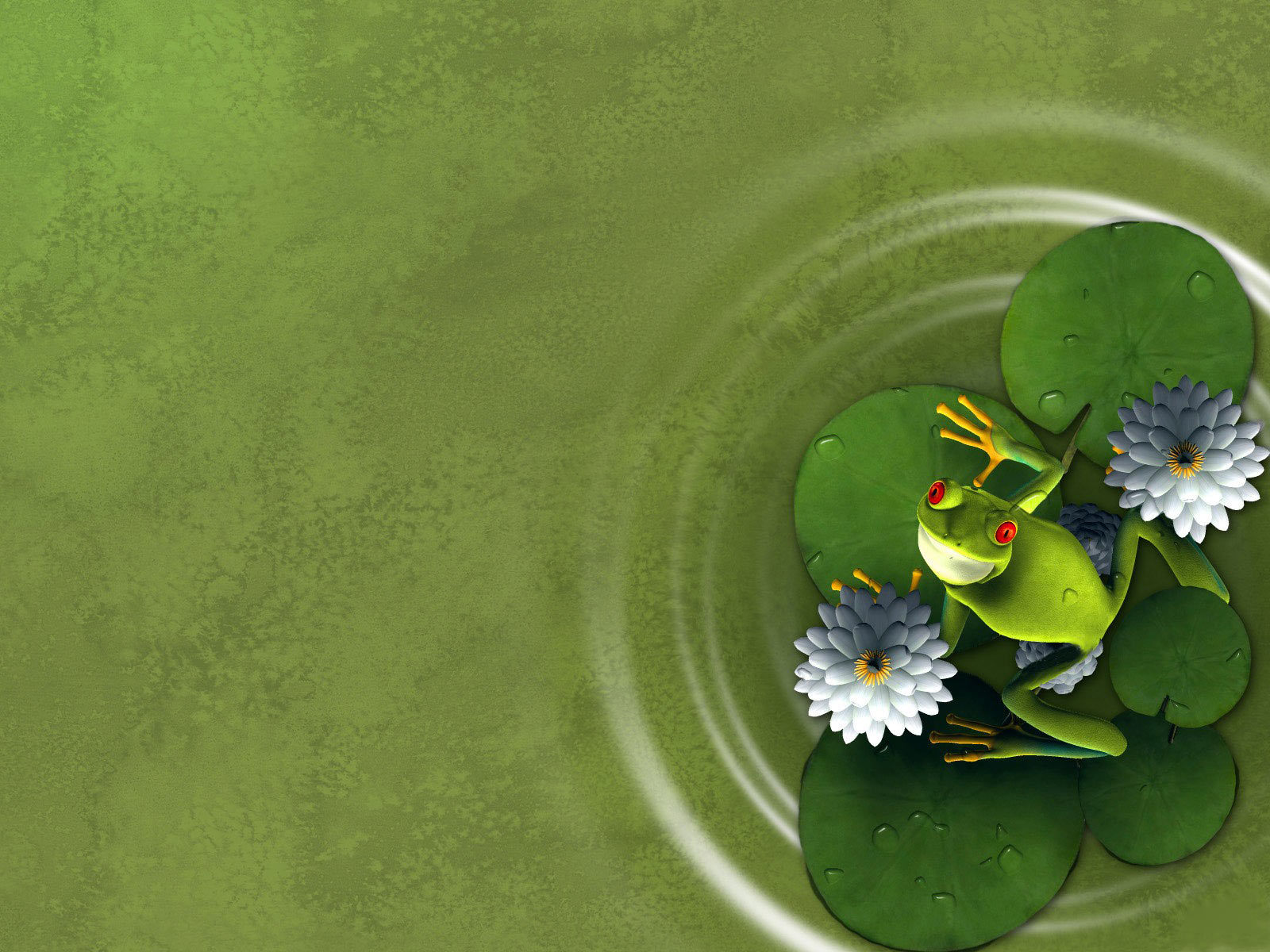 PERFIL DEL ENFOQUE INTEGRADOR
El documento en proceso de validación titulado “Enfoque integrador del PEAI” tiene el siguiente perfil:
Desafíos de la educación ambiental en el contexto                             nacional y local.
Relación del PEAI con el marco curricular.
Finalidad del PEAI. 
Fundamentación teórica del PEAI: Enfoque ambiental y el enfoque del PEAI.
Estrategia de aplicación del PEAI : Pasos para su elaboración. 
Ejemplos de modelos de aplicación del PEAI.
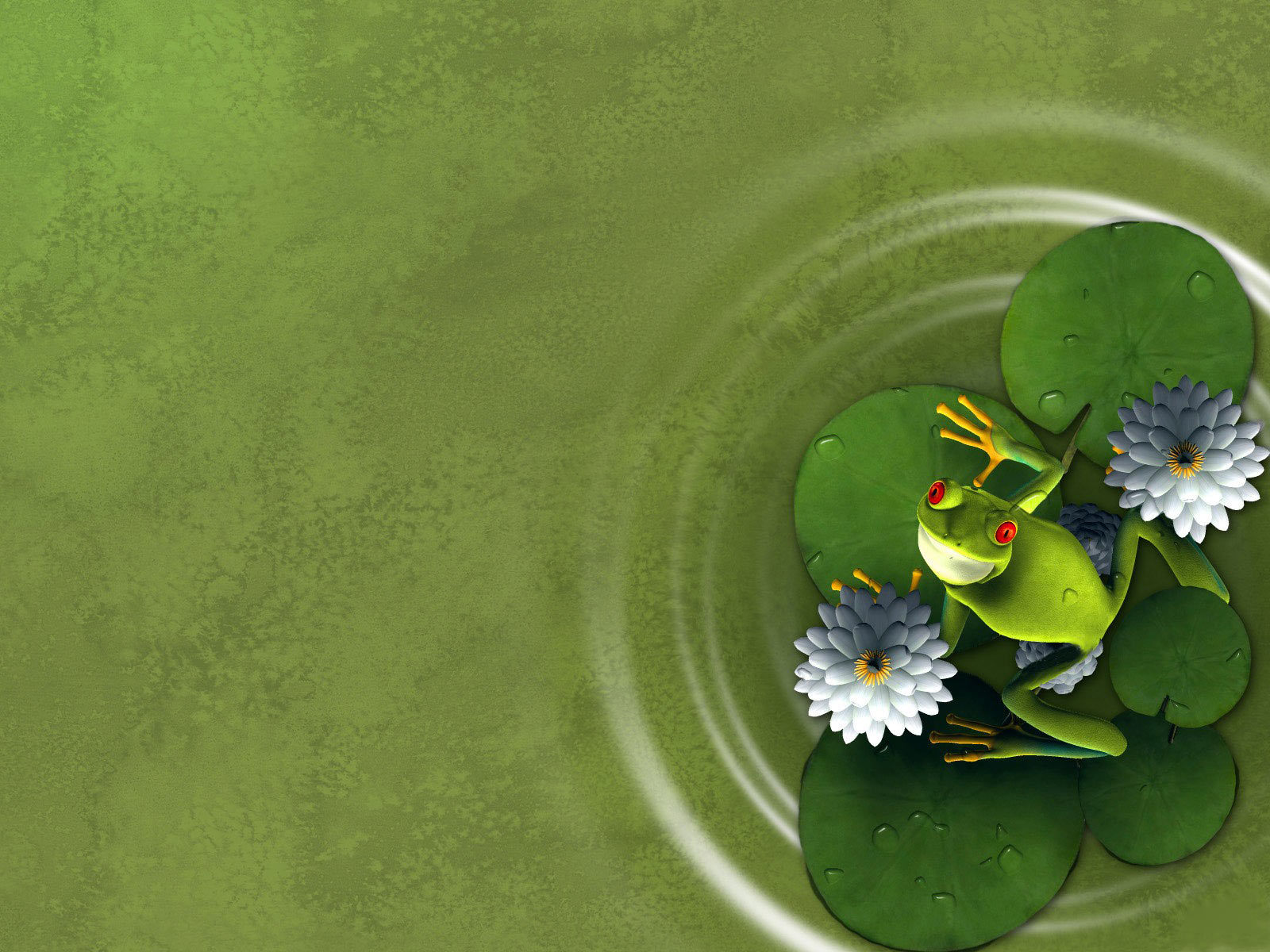 ¿El PARA QUÉ...?
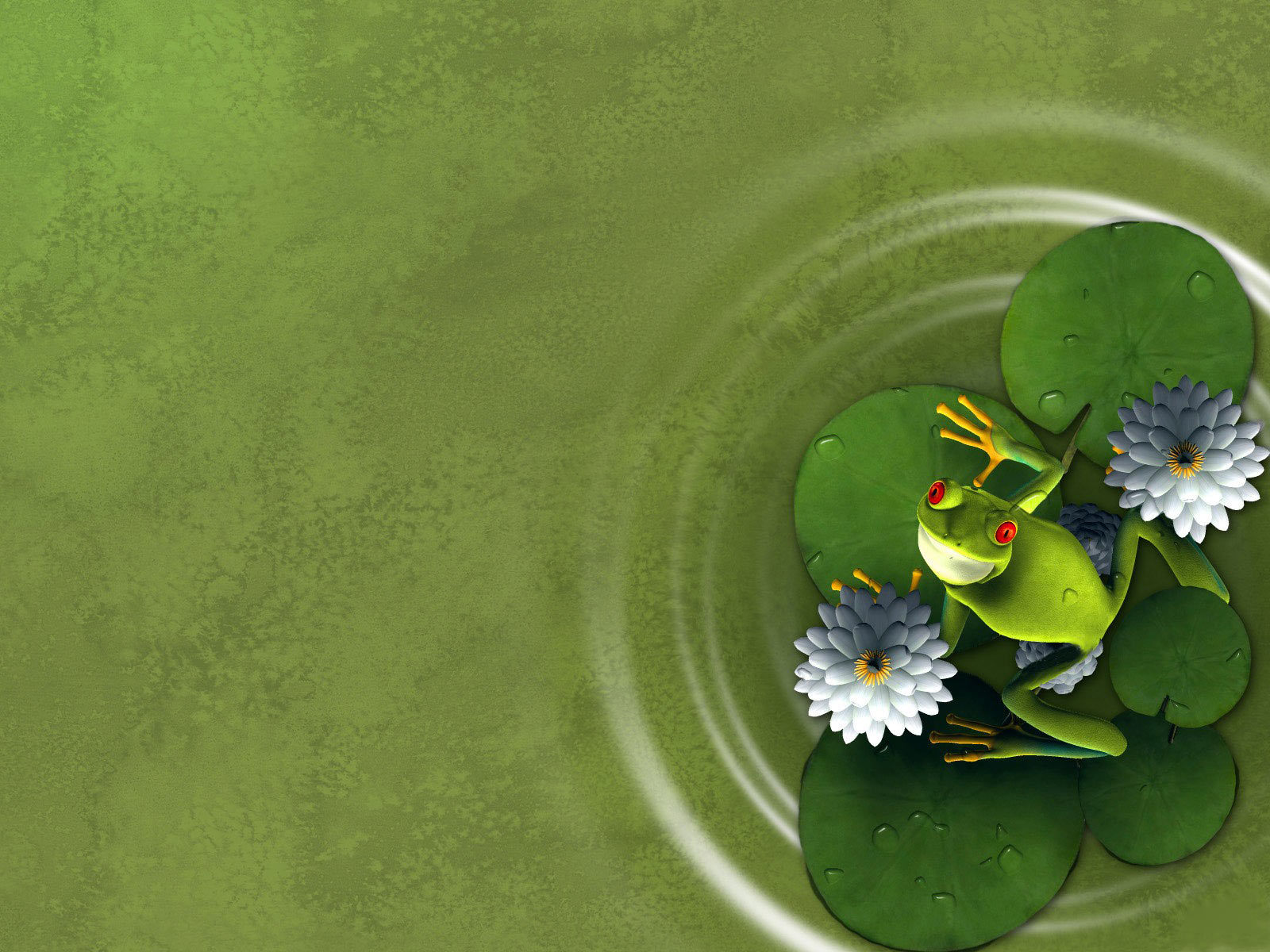 ¿ CUÁL ES EL FINALIDAD DEL PEAI?
Aplica el enfoque ambiental
El PEAI tiene como finalidad formar personas capaces de interpretar y actuar ante fenómenos y acontecimientos que ocurren en el entorno de la IE, tomando en cuenta su dinámica natural y socio cultural, con un carácter transversal e integrador
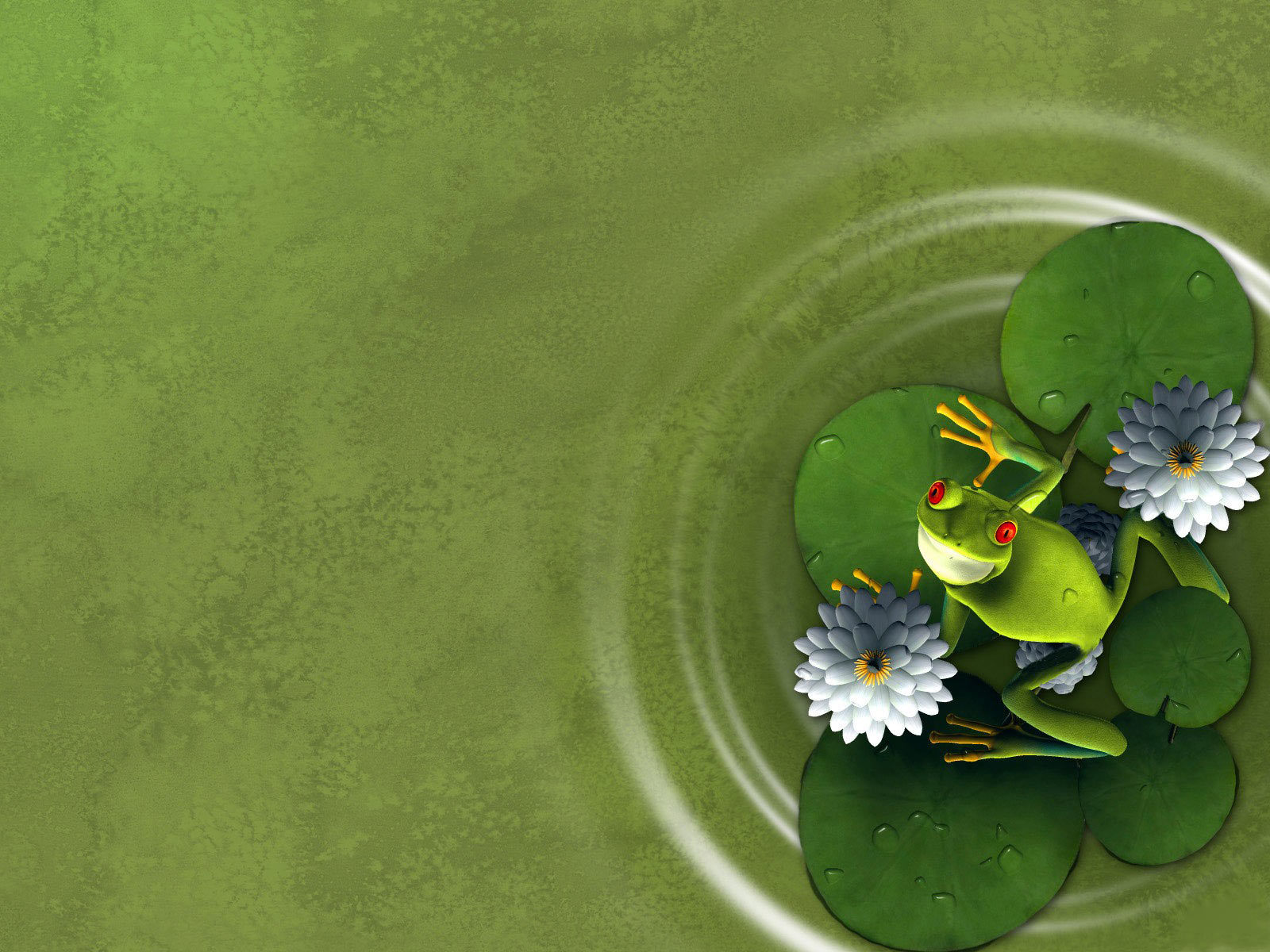 ¿CUÁL ES EL PROPÓSITO DEL PEAI?
.Contribuir con la formación de una nueva ética y cultura de conservación y valoración del ambiente y de prevención frente a los riesgos de desastre en el marco de una educación para el desarrollo sostenible.
.Asegurar que la educación ambiental sea componente transversal de los procesos educativos y la institucionalidad educativa orientados al logro de competencias en los estudiantes para el ejercicio de una ciudadanía ambiental responsable.
.Contribuir a la reforma de la IE desarrollando un modelo de escuela segura, saludable y sostenible
.Contribuir con la implementación de la política nacional de Educación Ambiental para el desarrollo sostenible en el sistema educativo peruano.
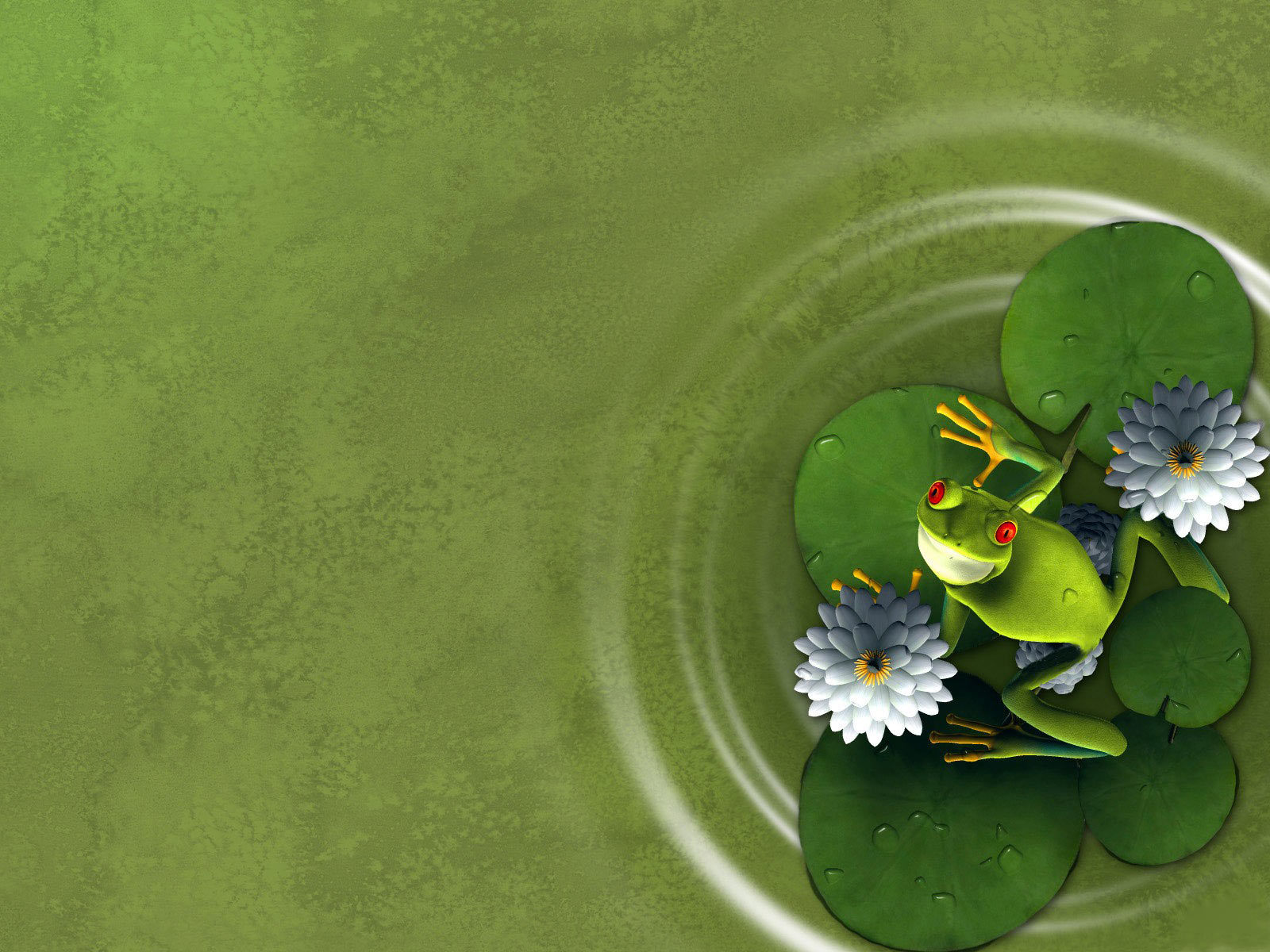 IMPORTANCIA DEL PEAI
El PEAI, permite en la institución educativa:
Integra a nivel institucional los componentes del enfoque ambiental en salud, gestión del riesgo de desastres, ecoeficiencia y otros, en un solo proyecto.
Facilita las condiciones  para asegurar aprendizajes de calidad.
Permite la utilización de los espacios concretos, naturales  del entorno escolar para lograr aprendizajes significativos.
Permite cumplir con los compromisos del PAT, a través de los proyectos.
Permite el desarrollo de la transversalidad: curricular- pedagógica, escuela-comunidad y diversos actores de la comunidad educativa y sociedad civil.
Asegura la pertinencia e identidad de la I.E y su valoración y reconocimiento por la sociedad.
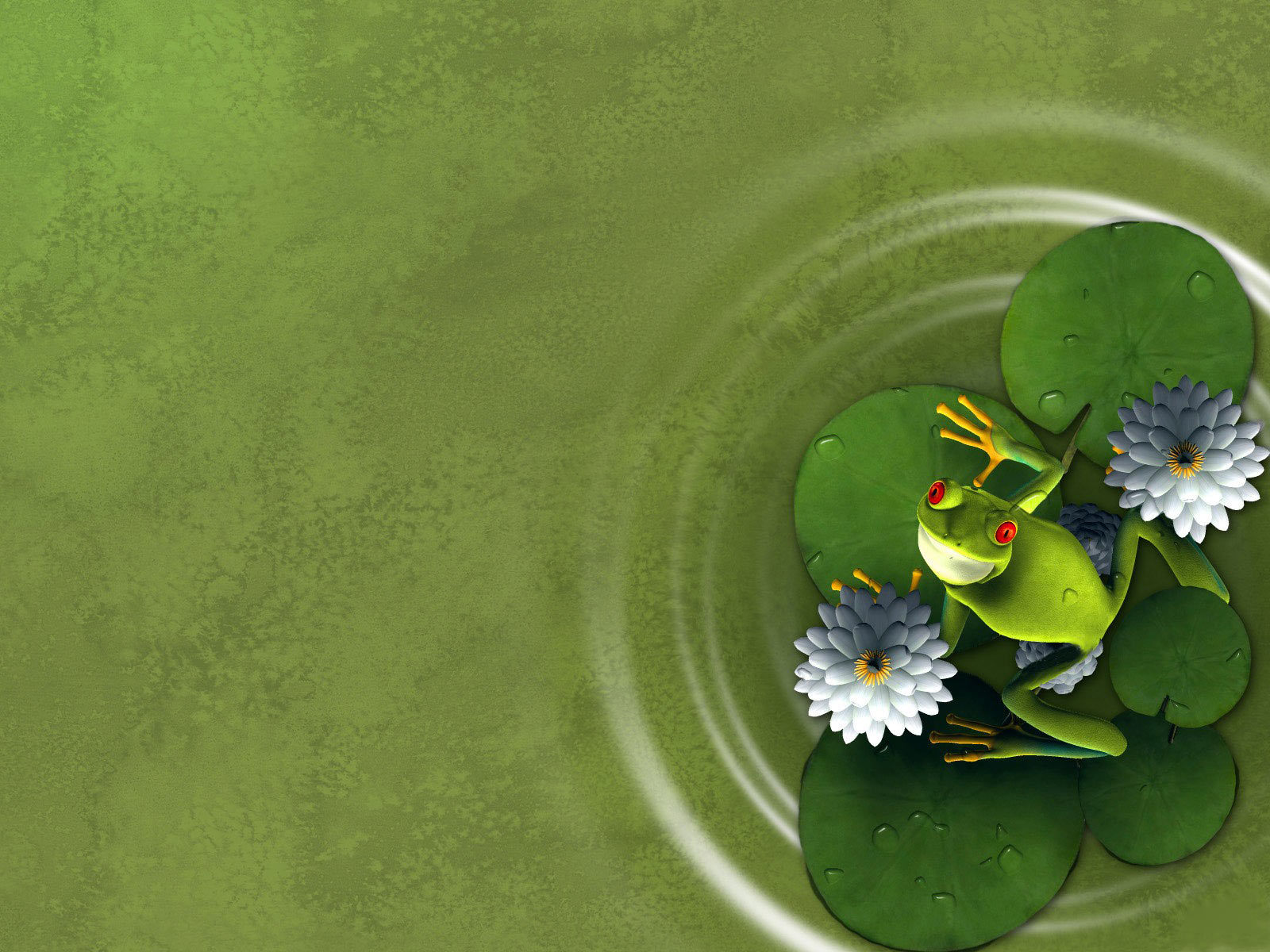 ¿QUÉ NORMATIVAS SUSTENTA LA ELABORACIÓN DEL PEAI?
La Resolución Ministerial N°0622-2013-ED que aprueba la Norma Técnica denominada “Normas y Orientaciones para el Desarrollo del Año Escolar 2014 en la Educación Básica”. Ordena en el numeral 6, 6.1 la aplicación de la ”Gestión Ambiental y del Riesgo”, regida con RVM 006/2012/ED refiere: implementar Proyectos Educativos Integrados aprovechando los avances científicos y tecnológicos, fomentando la inventiva e innovación, así como el rescate de los saberes ancestrales y culturales del país.
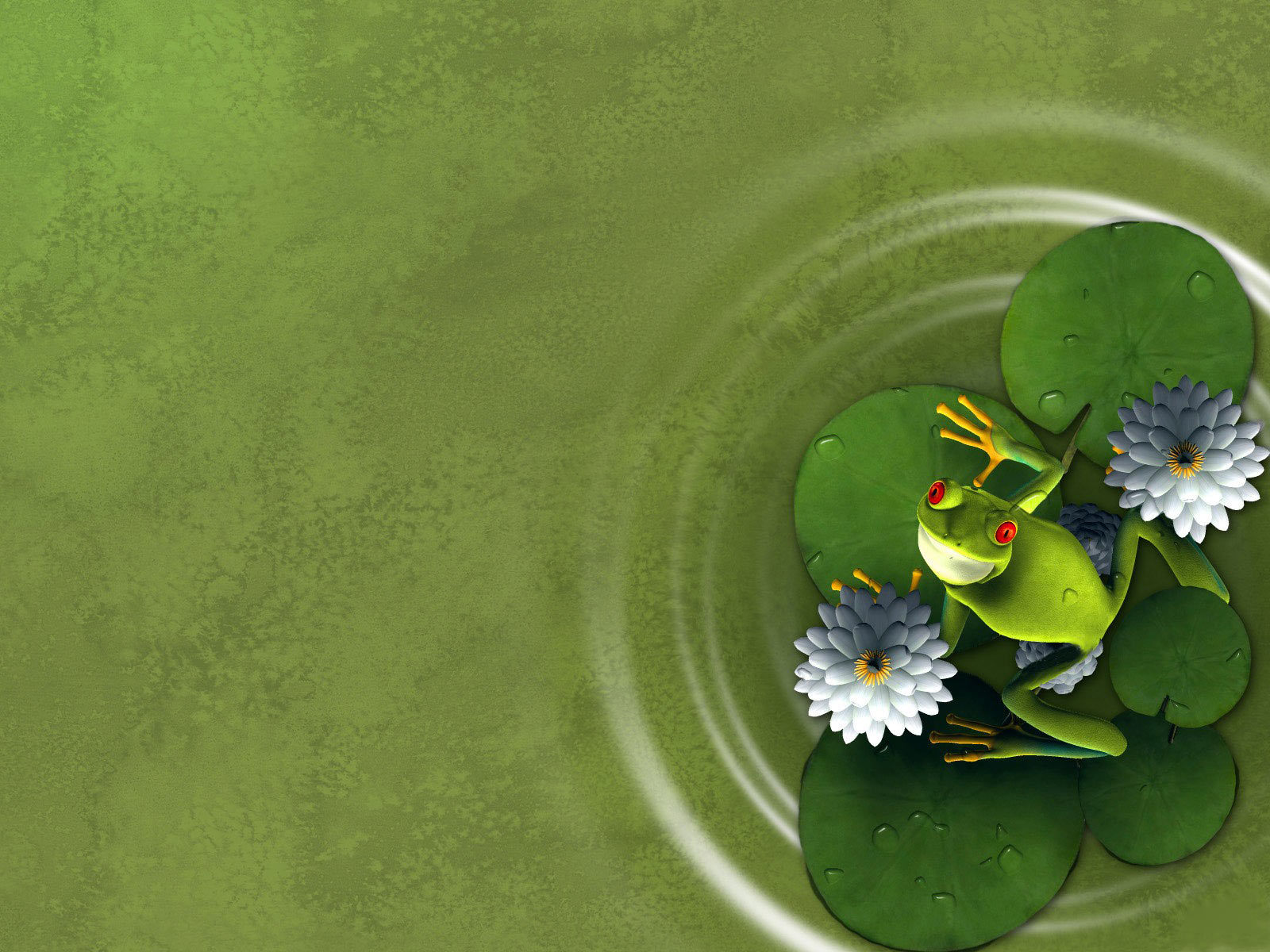 ¿El POR QUÉ...?
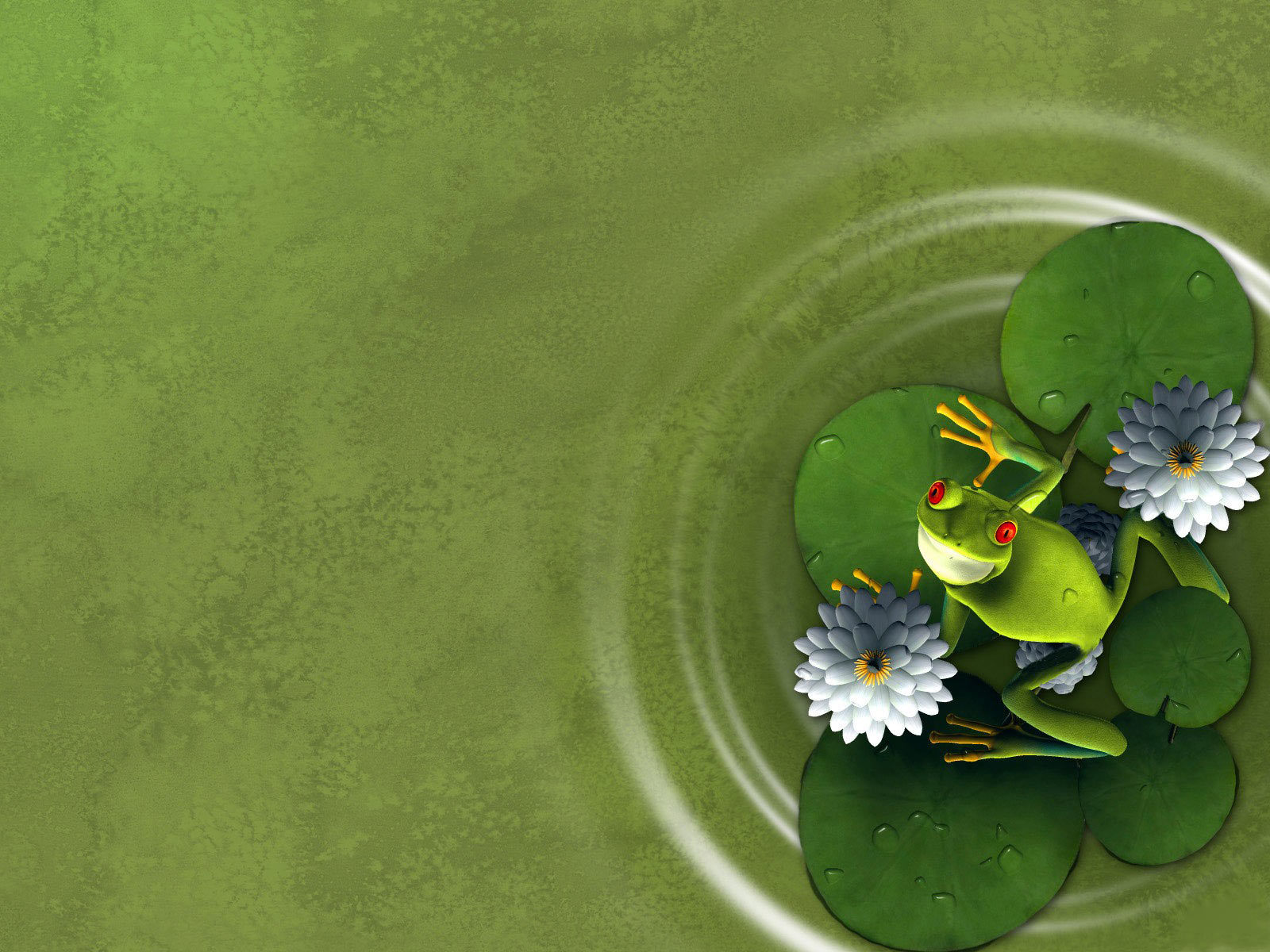 FUINDANMENTACIÓN DEL PEAI
El PEAI se fundamenta en el marco pedagógico social crítico. 
Es social porque parte de una autoevaluación de los problemas ambientales y sus impactos que desarrollan la conciencia ambiental; 
Es crítico porque toma la decisión de cambio o transformación de los problemas ambientales a través del autogobierno y el ejercicio de una ciudadanía plena como personas con derechos y responsabilidades.
La institución educativa  con toda la comunidad educativa debe ser una sola unidad corporativa que siente, piensa, actúa y evalúa con identidad propia.
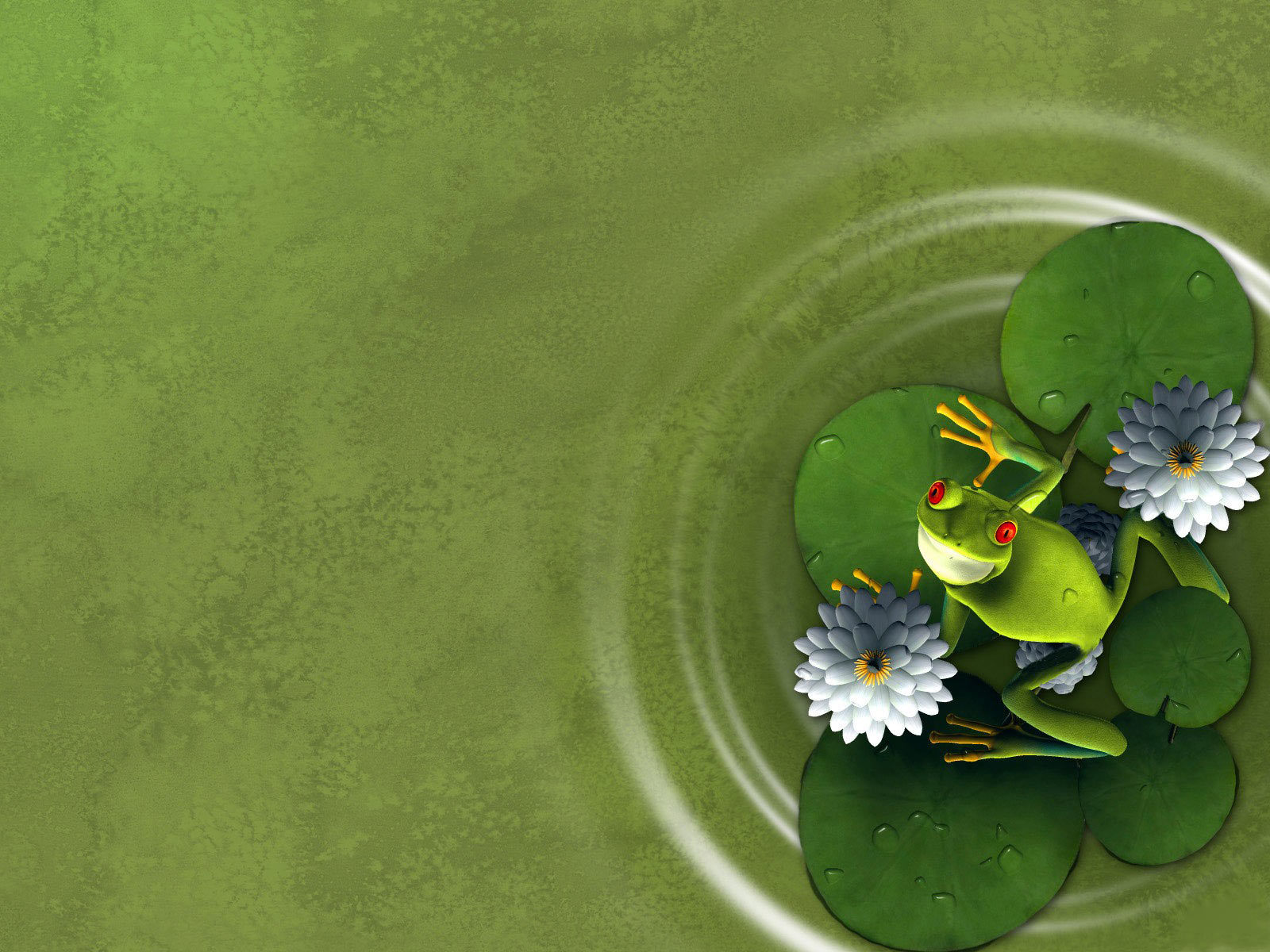 ¿POR QUÉ ORGANIZACIÓN QUE SIENTE?
La institución educativa que aplica el PEAI, se transforma en una organización que siente como si fuera una persona, así los miembros de la I.E son capaces de crear un clima institucional favorable, de tomar conciencia de sus problemas, de los daños o riesgos que puedan ocasionarle, es decir percibir los problemas ambientales así como otros problemas que se dan en la IE que compromete aprendizajes de calidad.
A través del diagnóstico interno y externo (parrilla ambiental)
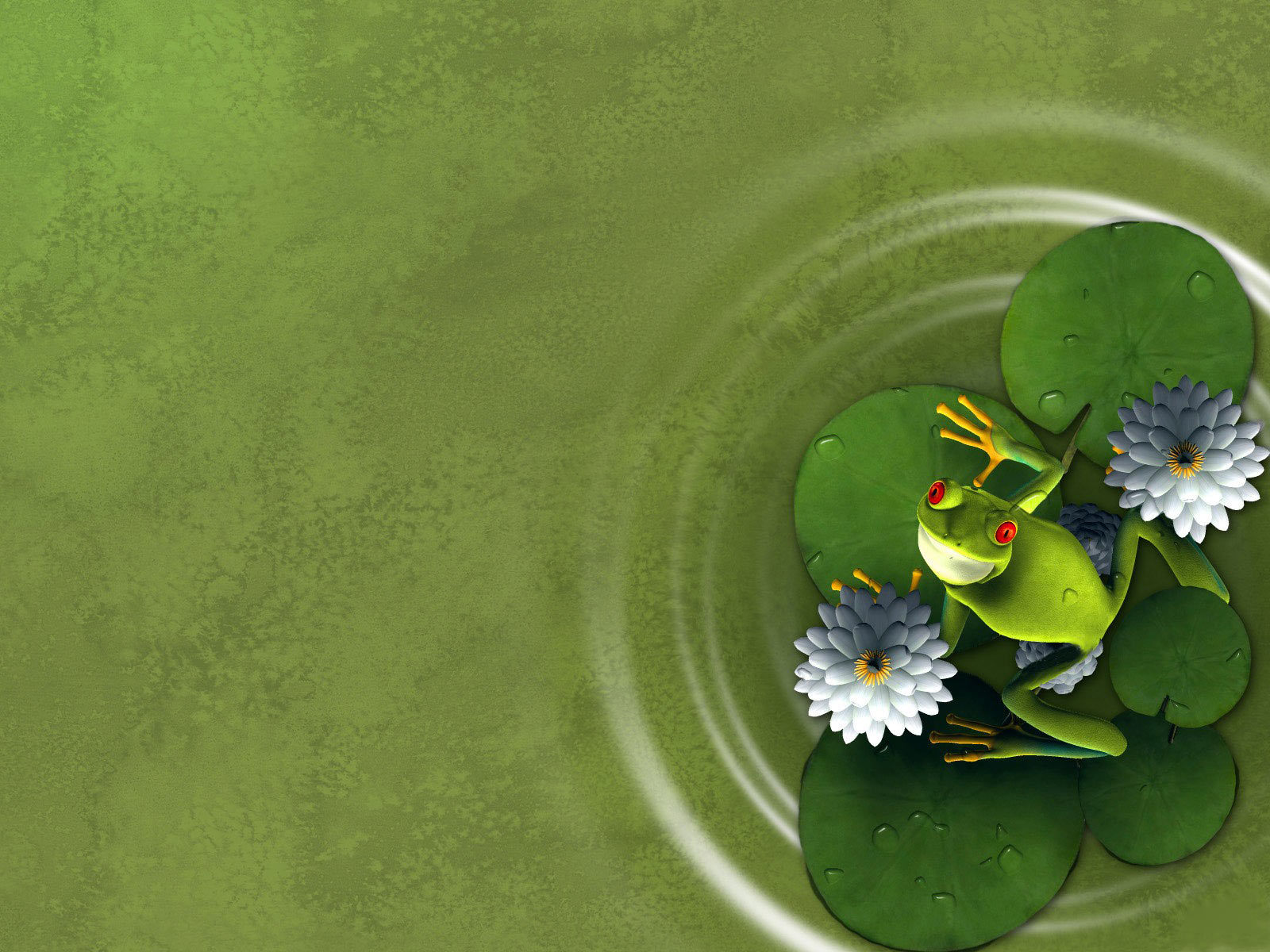 ¿POR QUÉ ORGANIZACIÓN QUE PIENSA?
Cuando la comunidad de la IE propone soluciones a los problemas ambientales es capaz de abstraer, elaborar pensamientos y proponer soluciones.
Los proyectos individuales de cuidar o mejorar un aspecto ambiental así como los proyectos de aula es un punto de partida.
Cuando los proyectos ambientales comprometen en una idea común a varias aulas es un punto para crear una masa crítica que puede impactar a toda al IE.
Cuando un proyecto ambiental es asumido voluntariamente por toda la IE es posible la construcción de un PEAI.
A través del plan de acción del PEAI
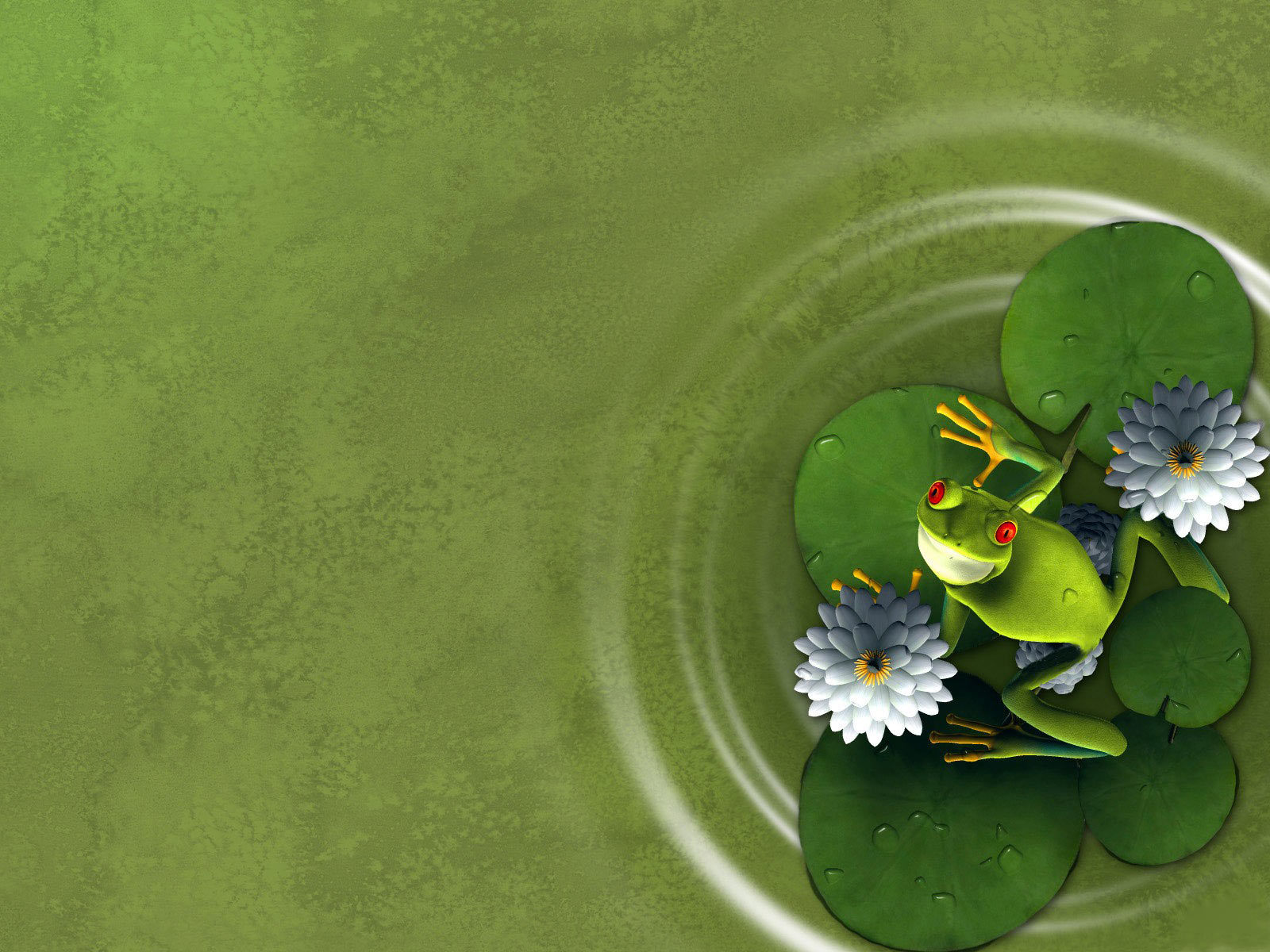 ¿Por qué ORGANIZACIÓN QUE ACTÚA?
Cuando la IE toma decisiones y se compromete a ejecutar un PEAI decimos que actúa como una organización competente que muestra logros ambientales. Que pueden ser medidos y reconocidos a través de la matriz de evaluación de logros ambientales para el desarrollo sostenible; del mismo modo el PEAI facilita con el desarrollo de los diferentes proyectos, competencias y capacidades que pueden ser medido con los mapas de progreso o estándares cuyos impactos se manifiestan en buenas prácticas ambientales, que favorecen el cambio de actitudes, estilos de vida, en la IE y entre la escuela y comunidad.
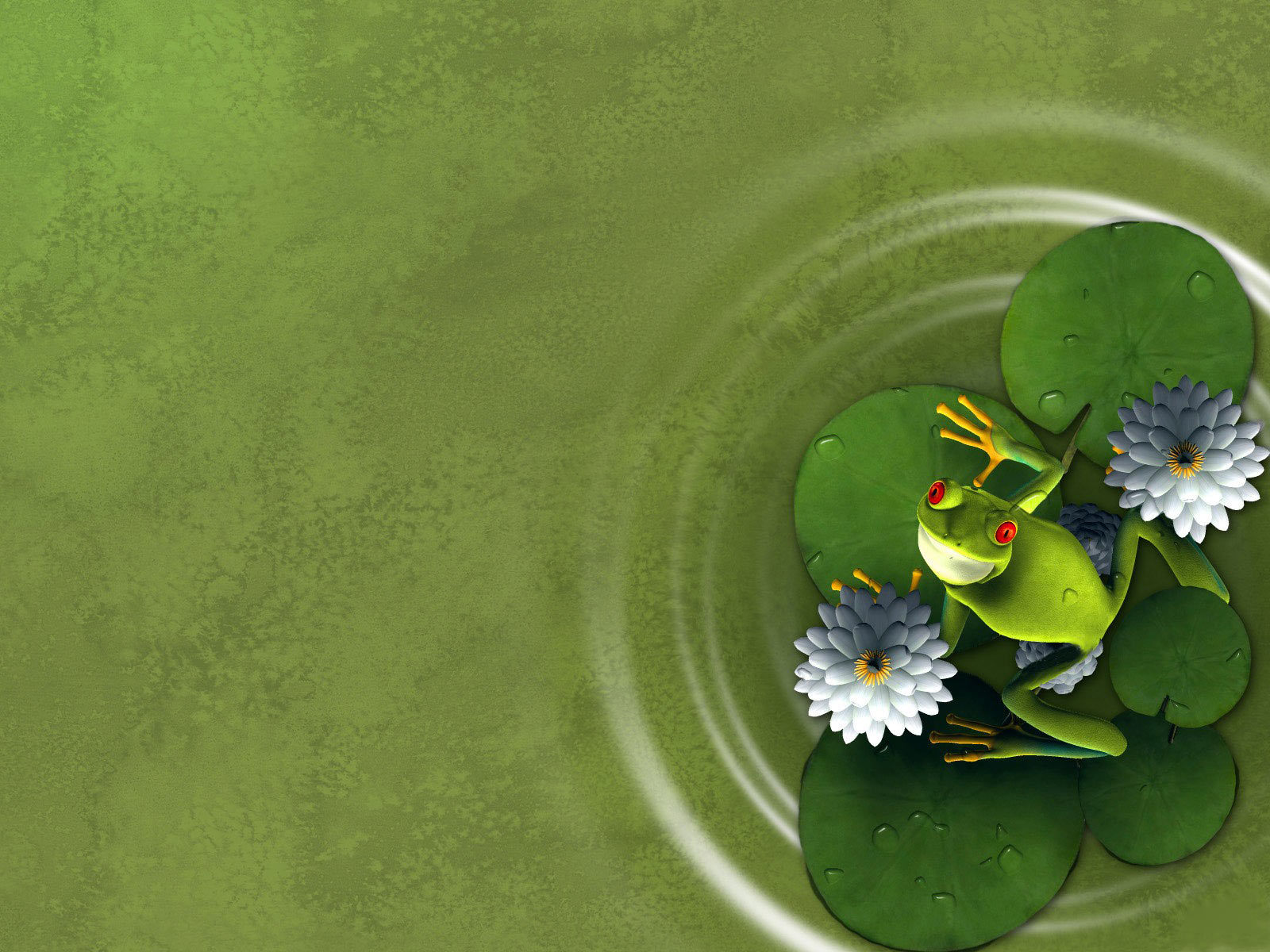 ¿El CÓMO...?
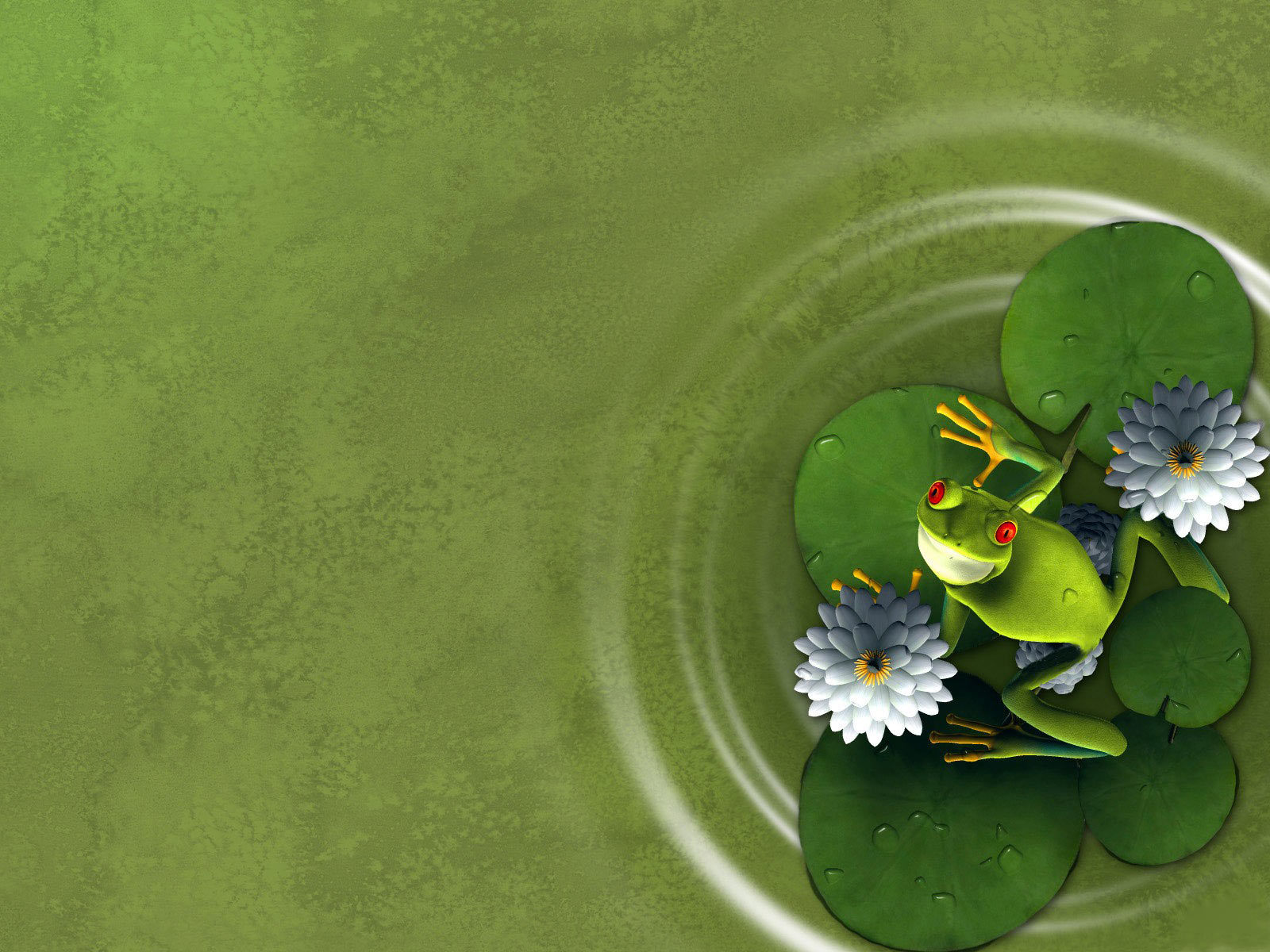 PASOS PARA LA ELABORACIÓN DEL PEAI
Identificación de los problemas ambientales (diagnóstico)
Priorización de los problemas ambientales.
Aprendizajes involucrados en los problemas ambientales.
Desarrollo de un plan de trabajo – Proyecto Educativo Ambiental Integrado PEAI
Evaluación del PEAI – Logros ambientales
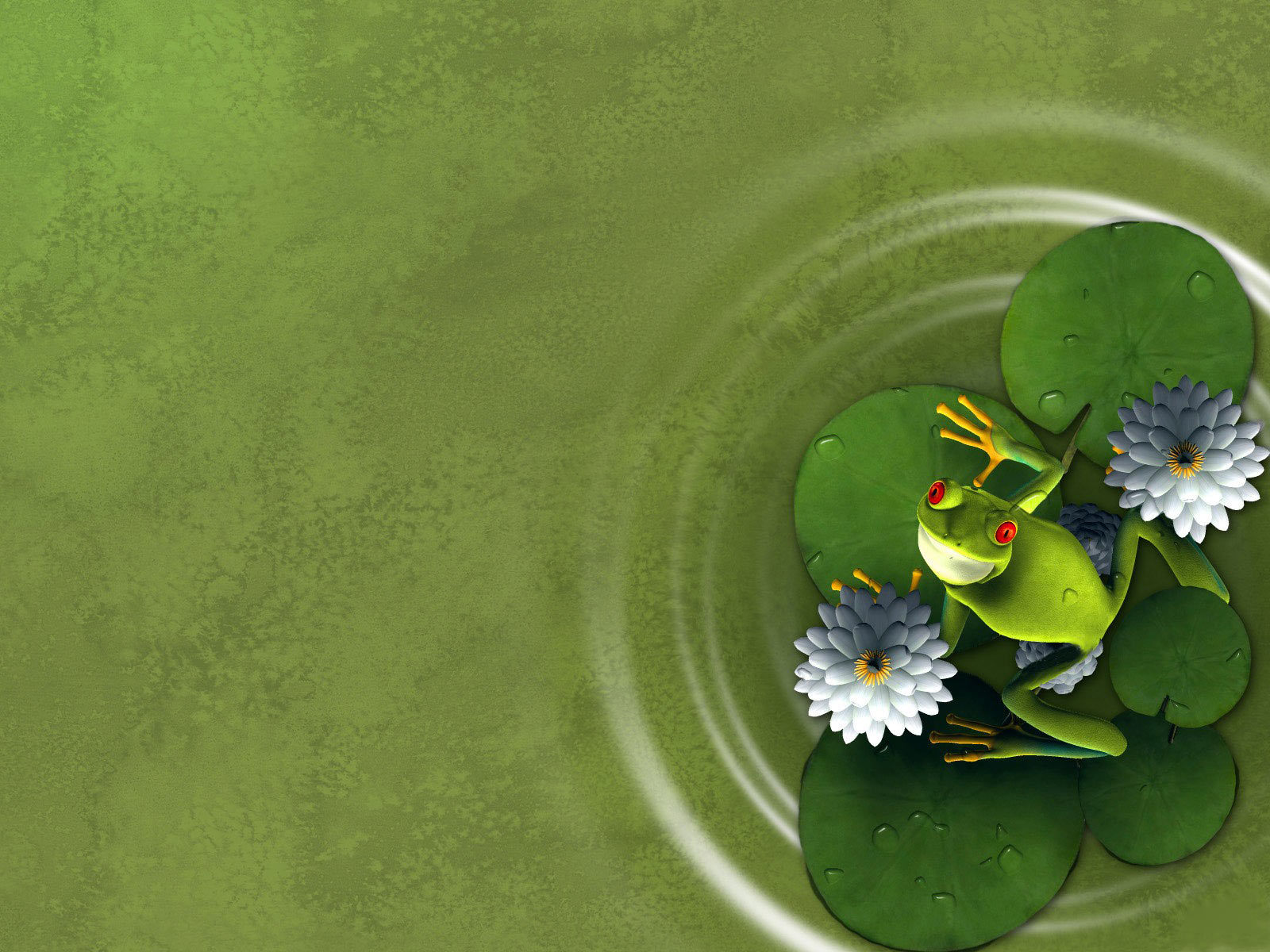 IDENTIFICACIÓN DE LOS PROBLEMAS AMBIENTALES (DIAGNÓSTICO)
Utilizando y seleccionando una técnica de diagnóstico identifica problemas observables de la IE y localidad. Las técnicas pueden ser las siguientes:
La parrilla y/o mapas parlantes
Cuestionario que toma en cuenta los componentes del enfoque ambiental.
Y otros que considere importante.
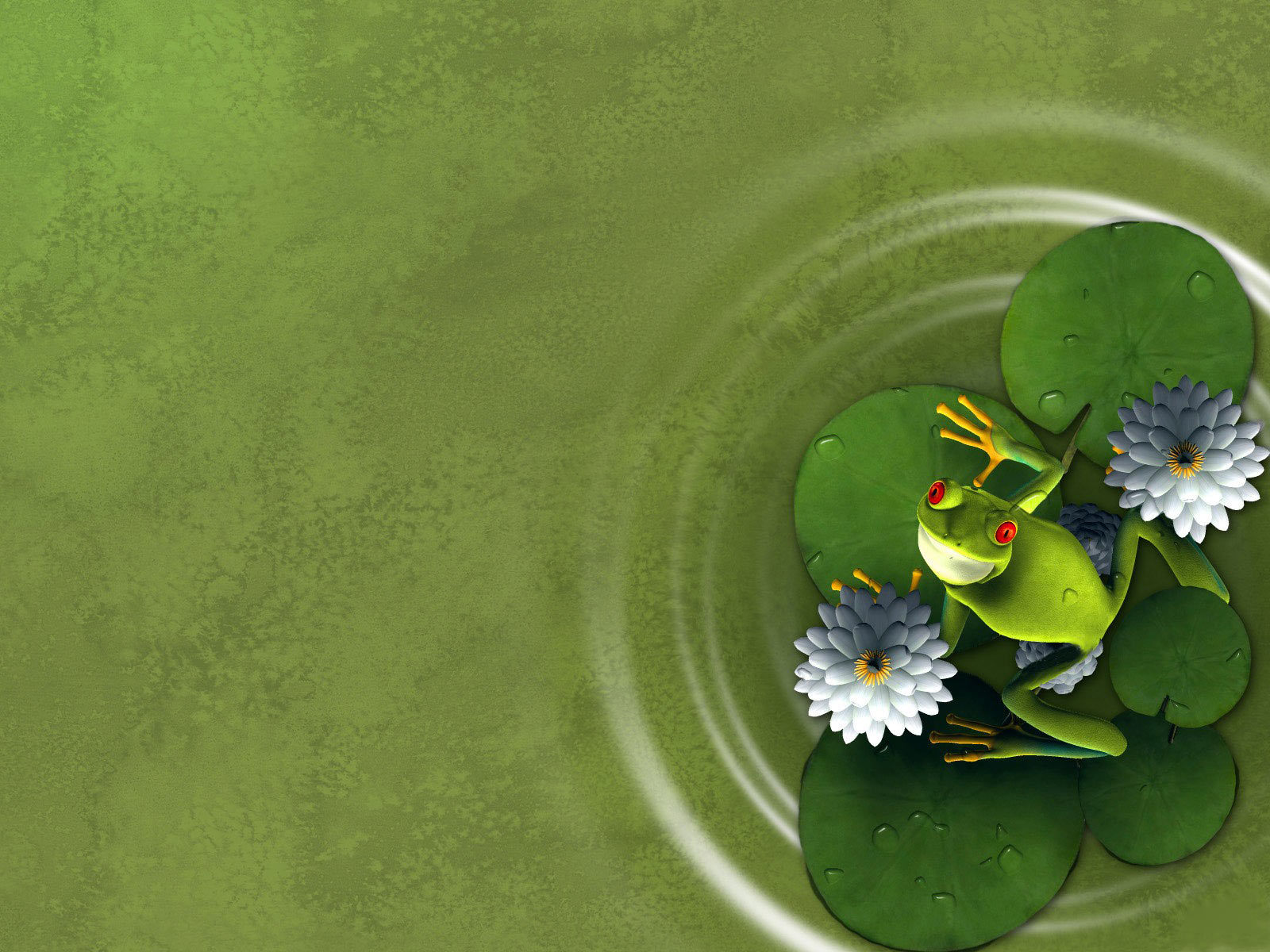 Matriz de la parrilla ambiental (DIAGNÓSTICO)
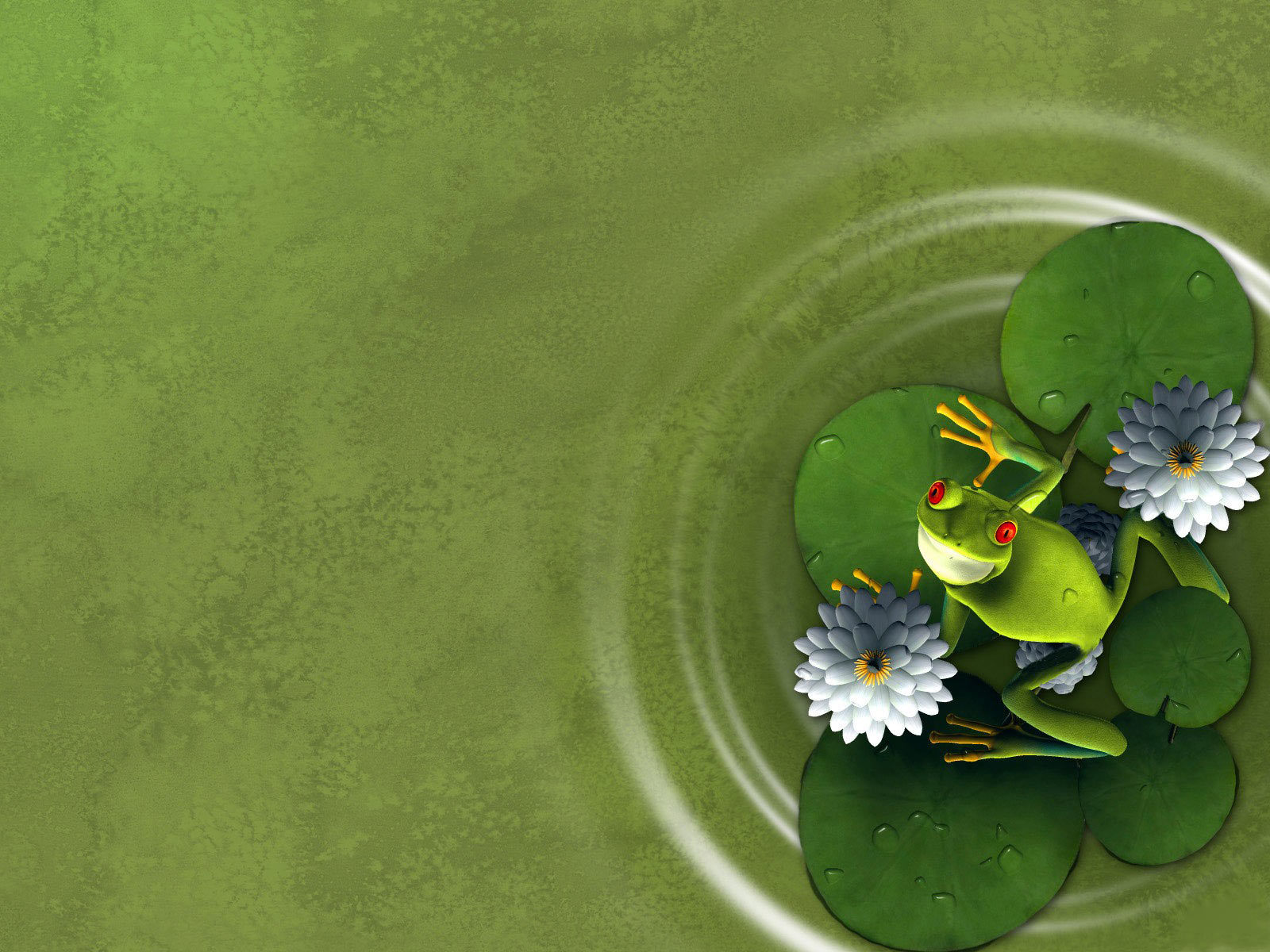 Matriz de la problemas identificados (DIAGNÓSTICO)
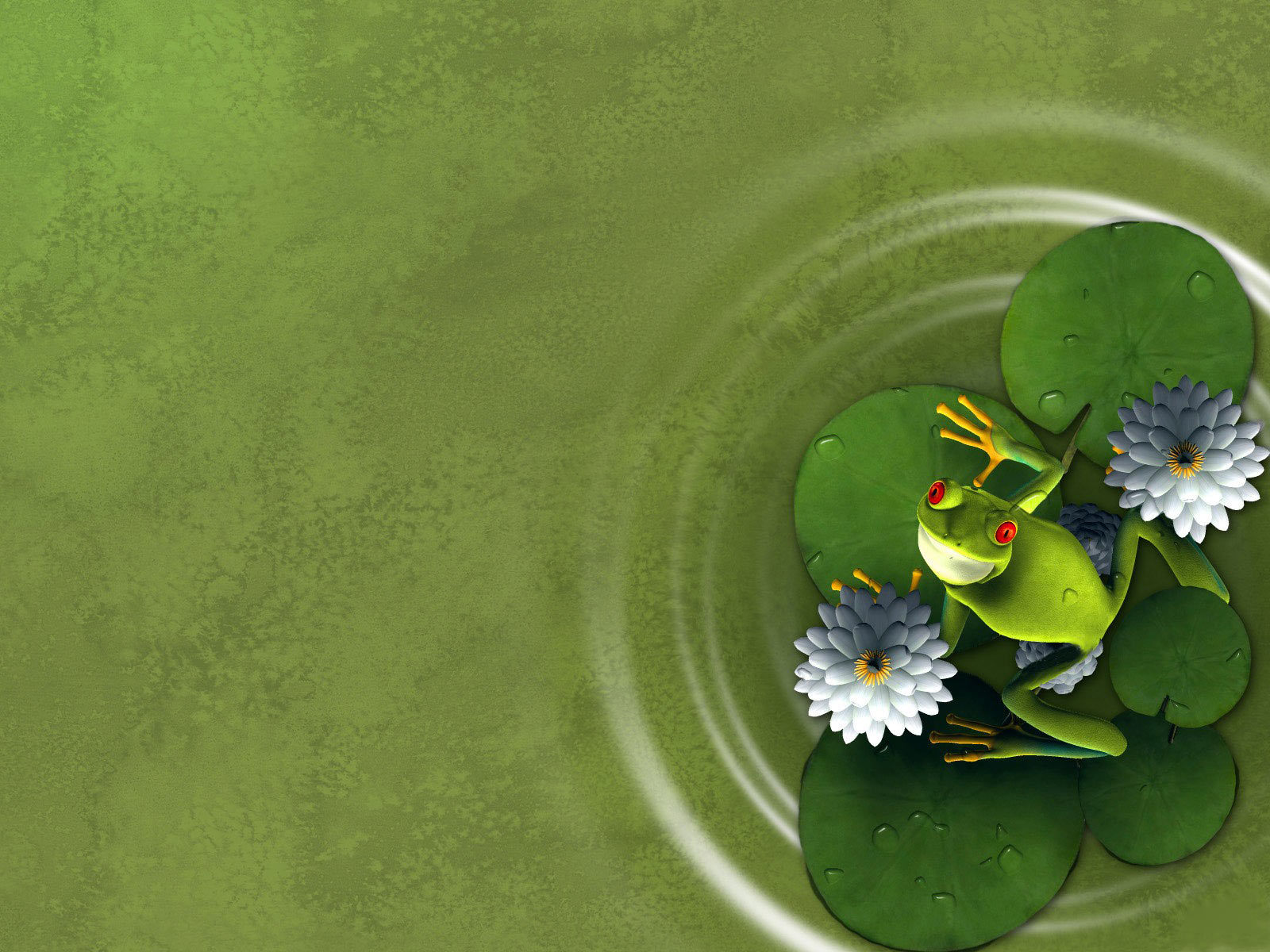 PRIORIZACIÓN DE LOS PROBLEMAS AMBIENTALES
Después de identificar los problemas los clasifican por orden de importancia e identifican aquellos cuya solución resulta favorable para los niños, niñas, docentes, directivos y padres de familia de la institución educativa, y para la comunidad. Ejemplo: 
Problemas priorizados:
En asamblea plenaria de la IE todos los miembros de la comunidad educativa deciden priorizar  un problema factible de ser abordado desde la escuela. Ejemplo:
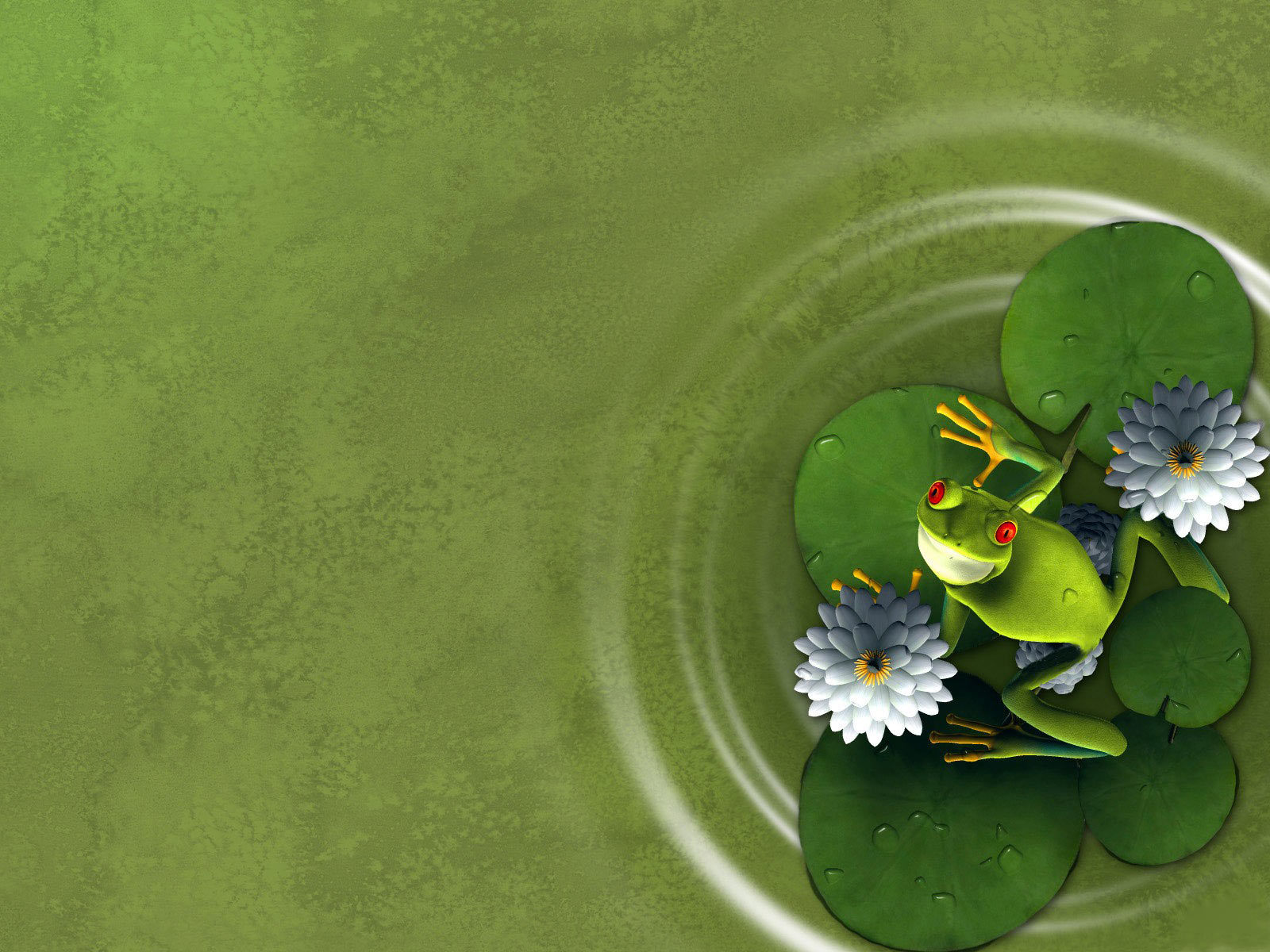 APRENDIZAJES INVOLUCRADOS EN LOS PROBLEMAS AMBIENTALES
Los problemas priorizados al ser analizados en sus consecuencias y las causas que lo originaron nos permiten visualizar alternativas de solución; estos son insumos para conceptualizar y analizar los aprendizajes que se encuentran involucrados en cada uno de los problemas ambientales identificados. Este proceso de análisis es sumamente importante porque articula la realidad del entorno con las necesidades y demandas de aprendizaje que todo proceso educativo debe resolver o responder, al mismo tiempo es una propuesta pedagógica que puede ser incorporado en el cartel del Proyecto Curricular Institucional-PCI. Por lo tanto, cada uno de estos aprendizajes puede ser desarrollado como parte de los proyectos ambientales del PEAI, a manera de ejemplo :
Bolsas de plástico y papeles tirados en las áreas verdes de la IE (resolver el problema de contaminación o amenaza con soluciones de mitigación)
Gestión institucional : compra de escobas, tachos de basura y otros, 
Gestión pedagógica: estudiar residuos sólidos, segregación de basura, reciclaje, etc.
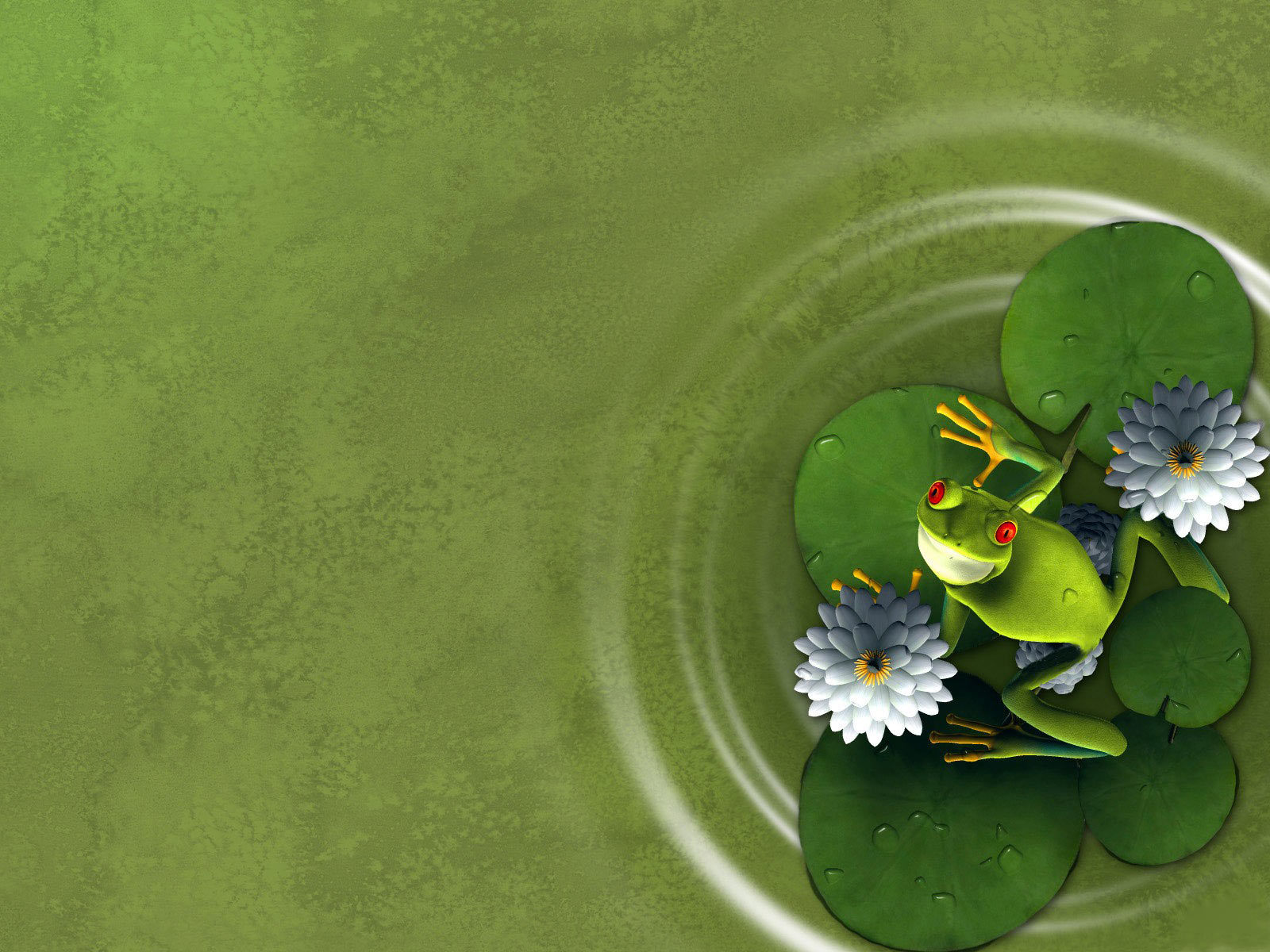 Matriz de análisis del Proyecto Educativo Ambiental Integrado
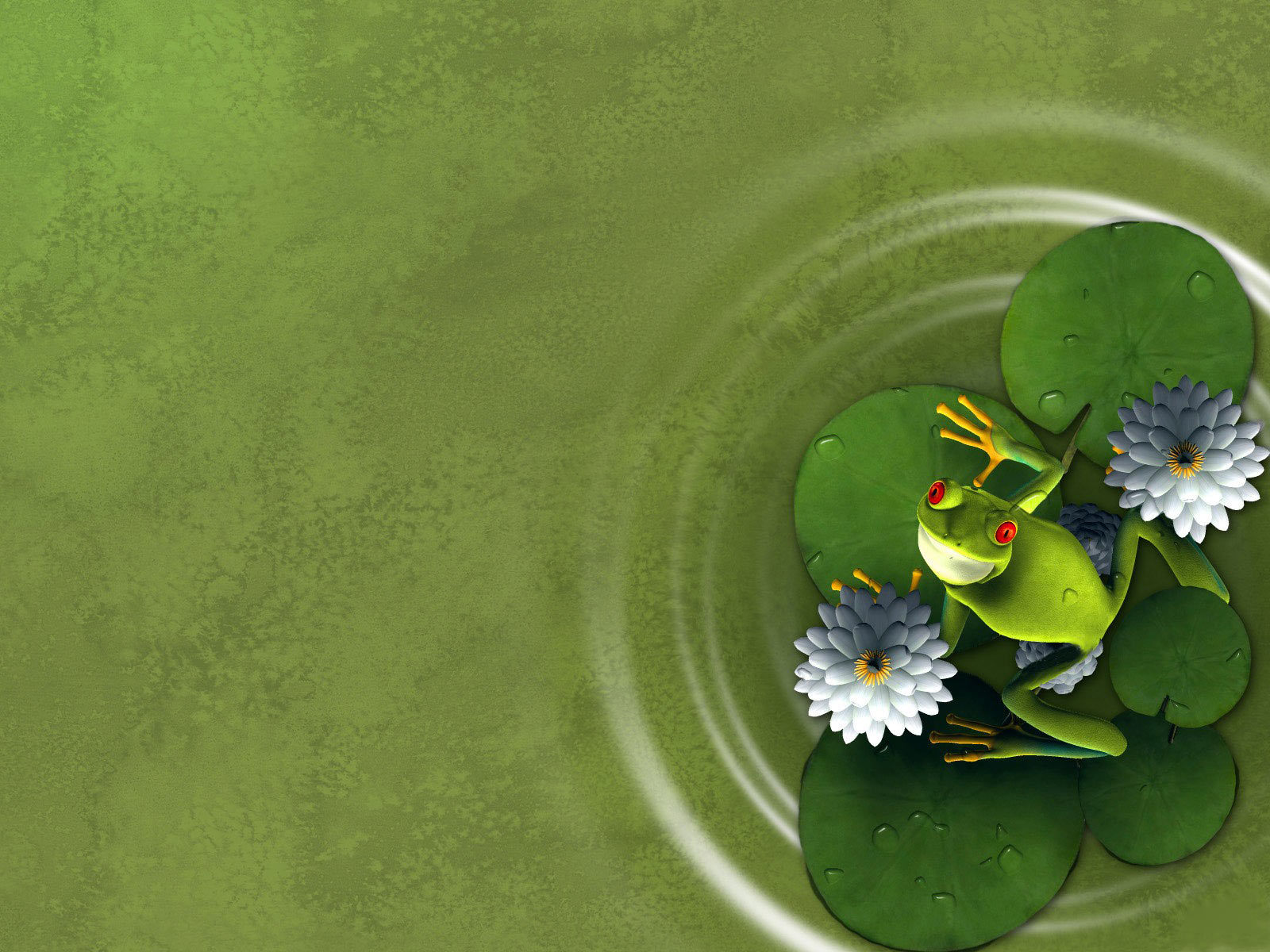 Matriz de articulación del PEAI con el PAT
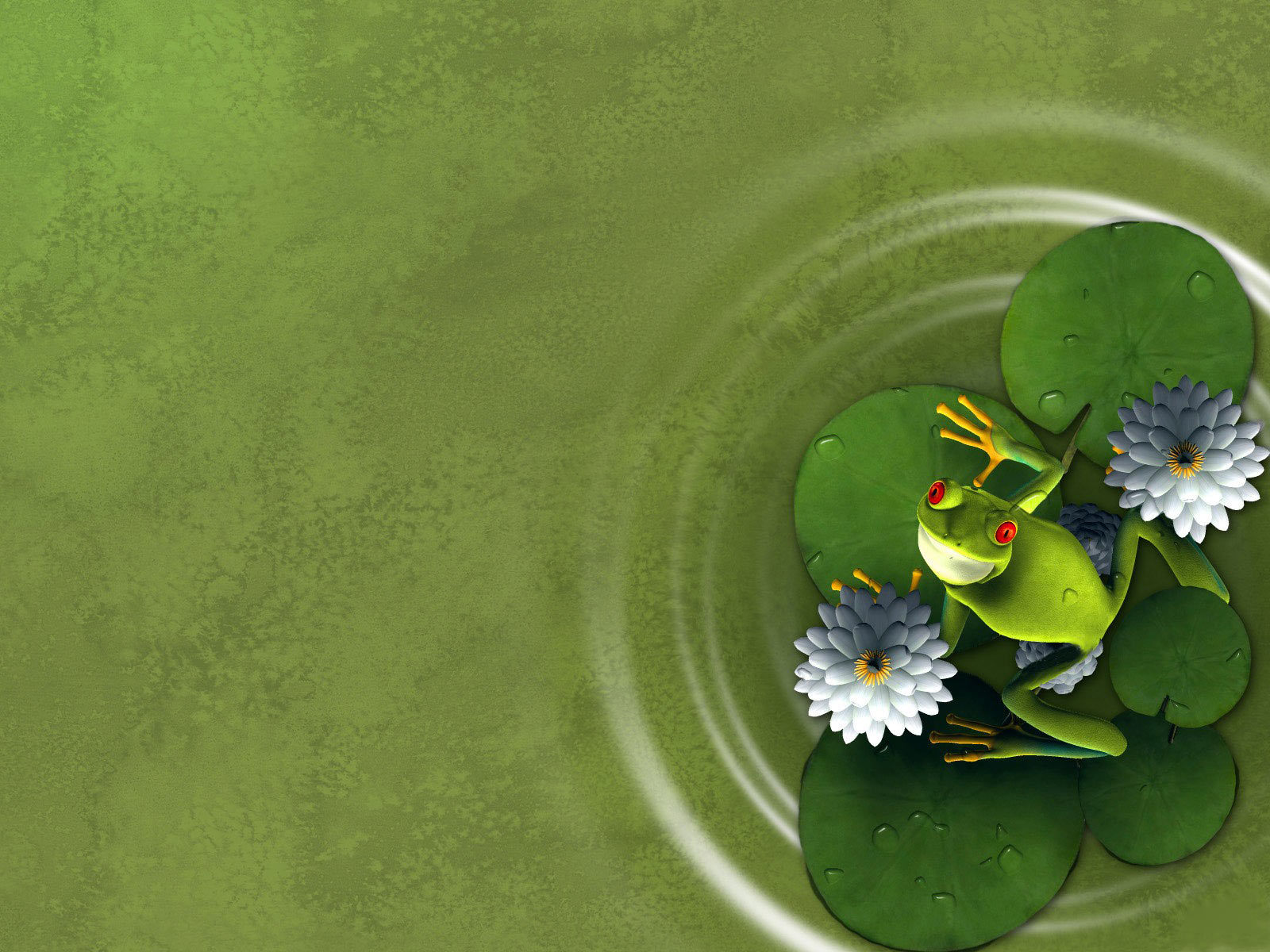 Desarrollo de un plan de trabajo.Proyecto Educativo Ambiental Integrado PEAI
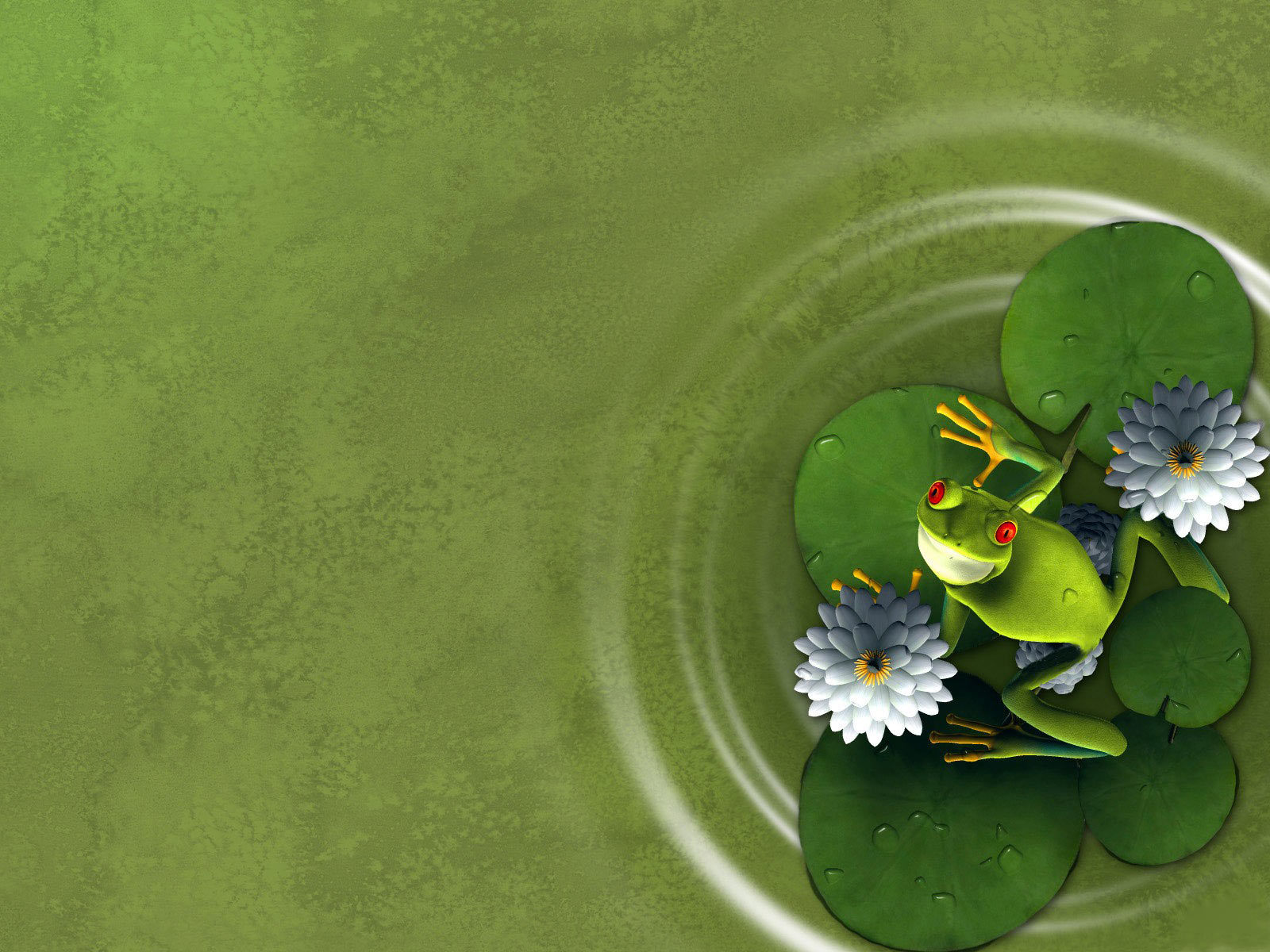 ¿POR QUÉ UNA ORGANIZACIÓN QUE EVALÚA?
Evaluación del PEAI de acuerdo a la Matriz de Evaluación de Logros Ambientales se verificaran los siguientes aspectos:
PROPUESTAS PEDAGOGICAS DE EDUCACIÓN AMBIENTAL
PROPUESTA PEDAGÓGICA DE EDUCACIÓN AMBIENTAL
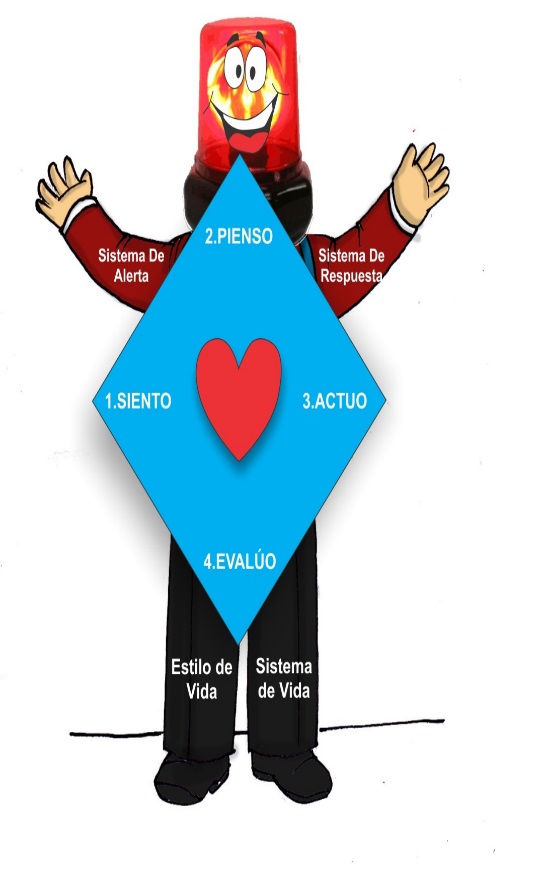 Sistema de Alarma
En esta propuesta se asume la necesidad de replantear el proceso de aprendizaje desarrollando el aprender a actuar, que consiste en la toma de decisión que impacta en el destino de la persona. Esto se complementa con el aprender a evaluar, que consiste en la capacidad de regular por medio de la autoevaluación, las consecuencias de la toma de decisiones asumidas
EVOLUCIÓN DE LOS ENFOQUES DE EDUCACIÓN AMBIENTAL
Desde 1972 que Naciones Unidas en Estocolmo formalmente da origen a la educación ambiental que ha ido evolucionando en los siguientes enfoques:
Educar para conservar.- Establece relación entre el hombre y la naturaleza. Ej.: conservación de recursos naturales, la creación de parques y reservas.
Educar para la concientización.- Que relaciona con la resolución de problema dirigidos a cambiar conductas. Ej.: Concientización que se relaciona con la resolución de problemas ambientales que se dirigen a cambiar el comportamiento de las personas, desarrollar sus prácticas ciudadanas, todo somos responsables de cuidar el ambiente
Educar para el desarrollo social-crítico.-  Se relaciona con la teoría social critica. El énfasis está en la toma de decisiones y la participación el compromiso de asumir un nuevo estilo de vida.
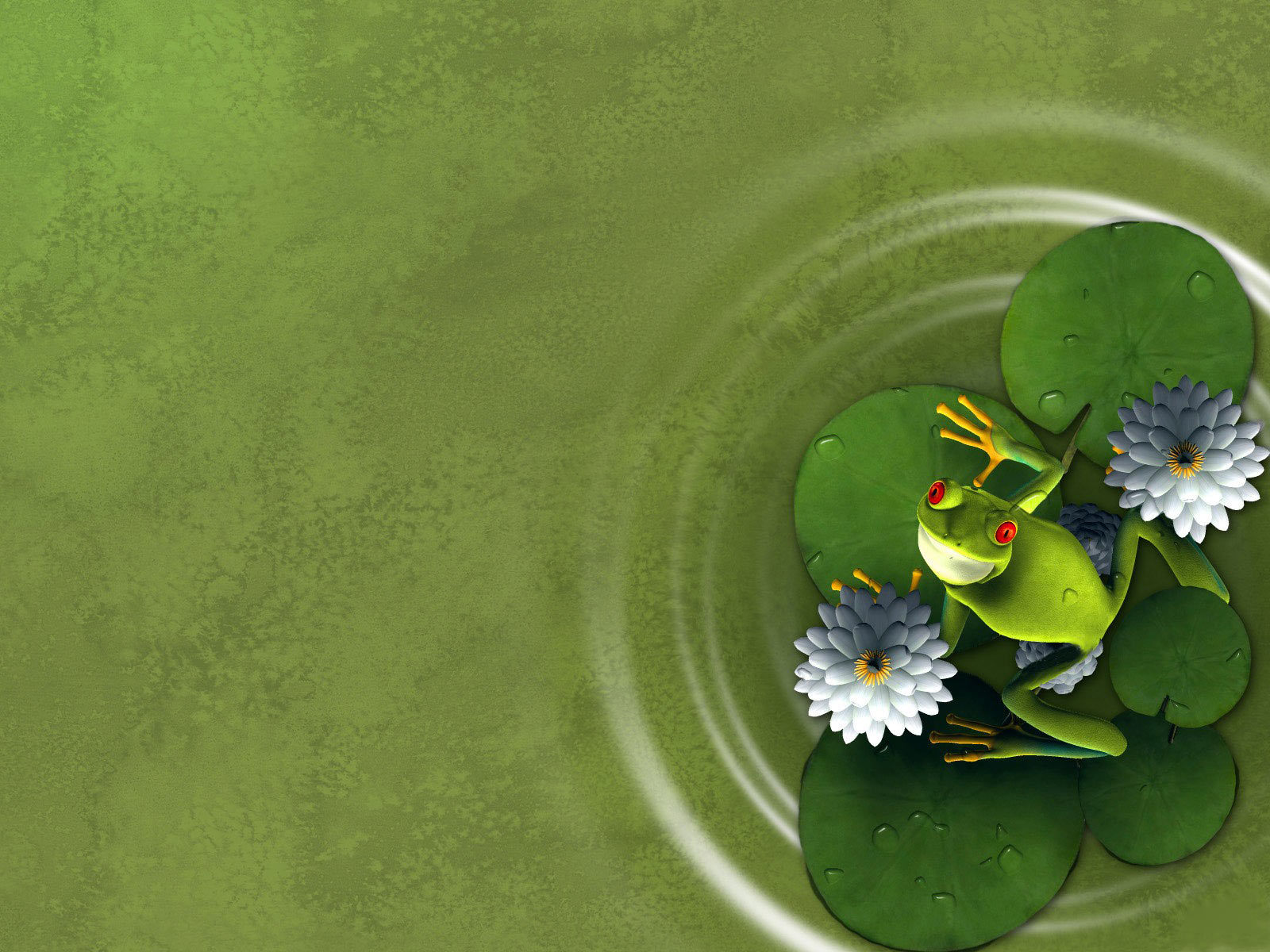 MAS INFORMACIÓN
MUCHAS GRACIAS
Equipo Pedagógico DIECA:
Héctor Yauri Benites (coordinador)
Soledad Gamarra Aranda
Mónica Méndez Cabezas
Abimael Torres Rojas
José López Kohler
Mirtha Rosales de Peña 
www.minedu.gob.pe/educam
edu_ambiental@minedu.gob.pe

Teléfonos: 428-1417, 427-8627